CyberShield Intrusion Tolerant Flight Computing Through Hardware Obfuscation
Product Security Community Technical Exchange
December 15, 2022
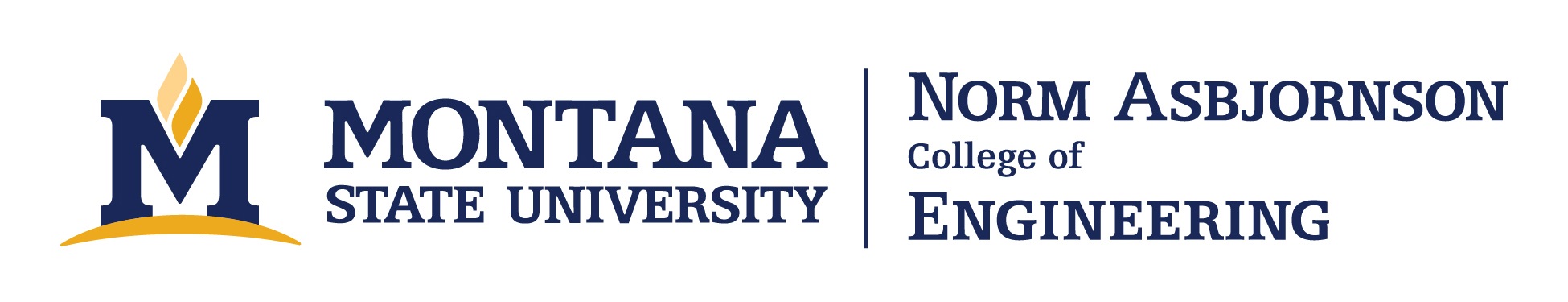 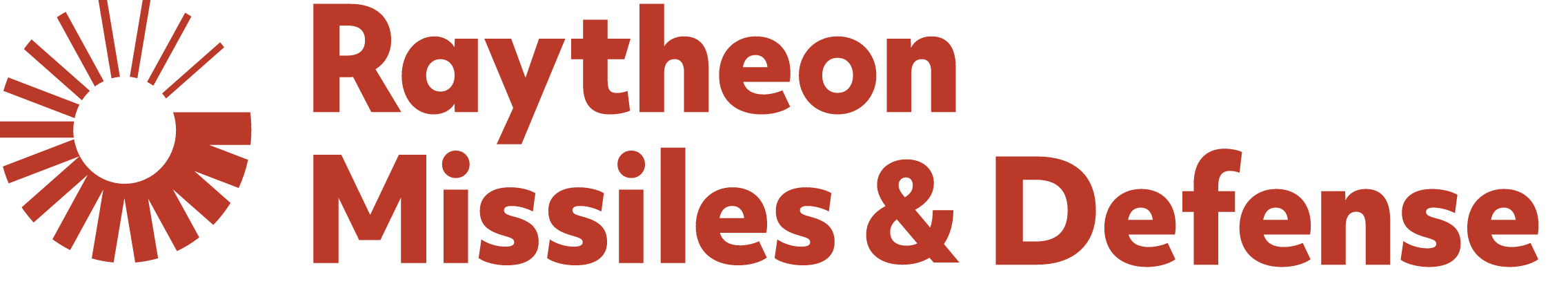 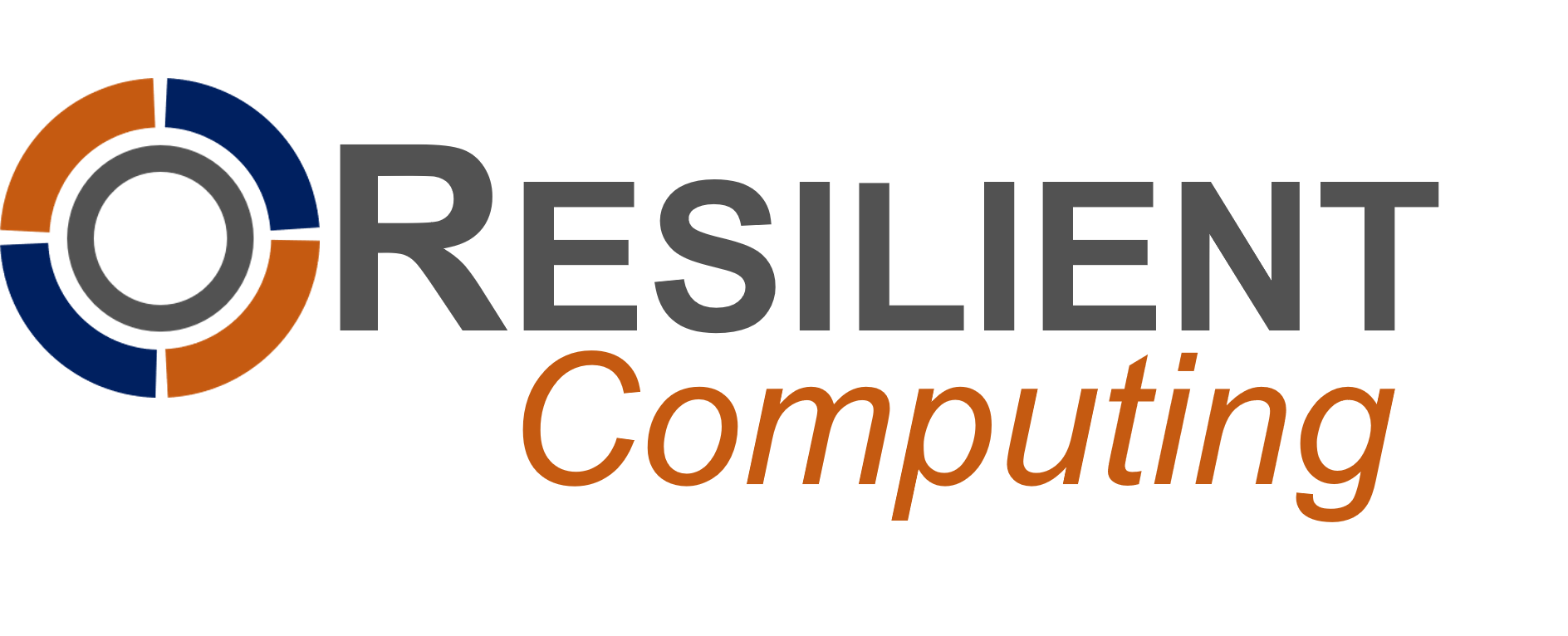 Motivation
Types of Cybersecurity Attacks
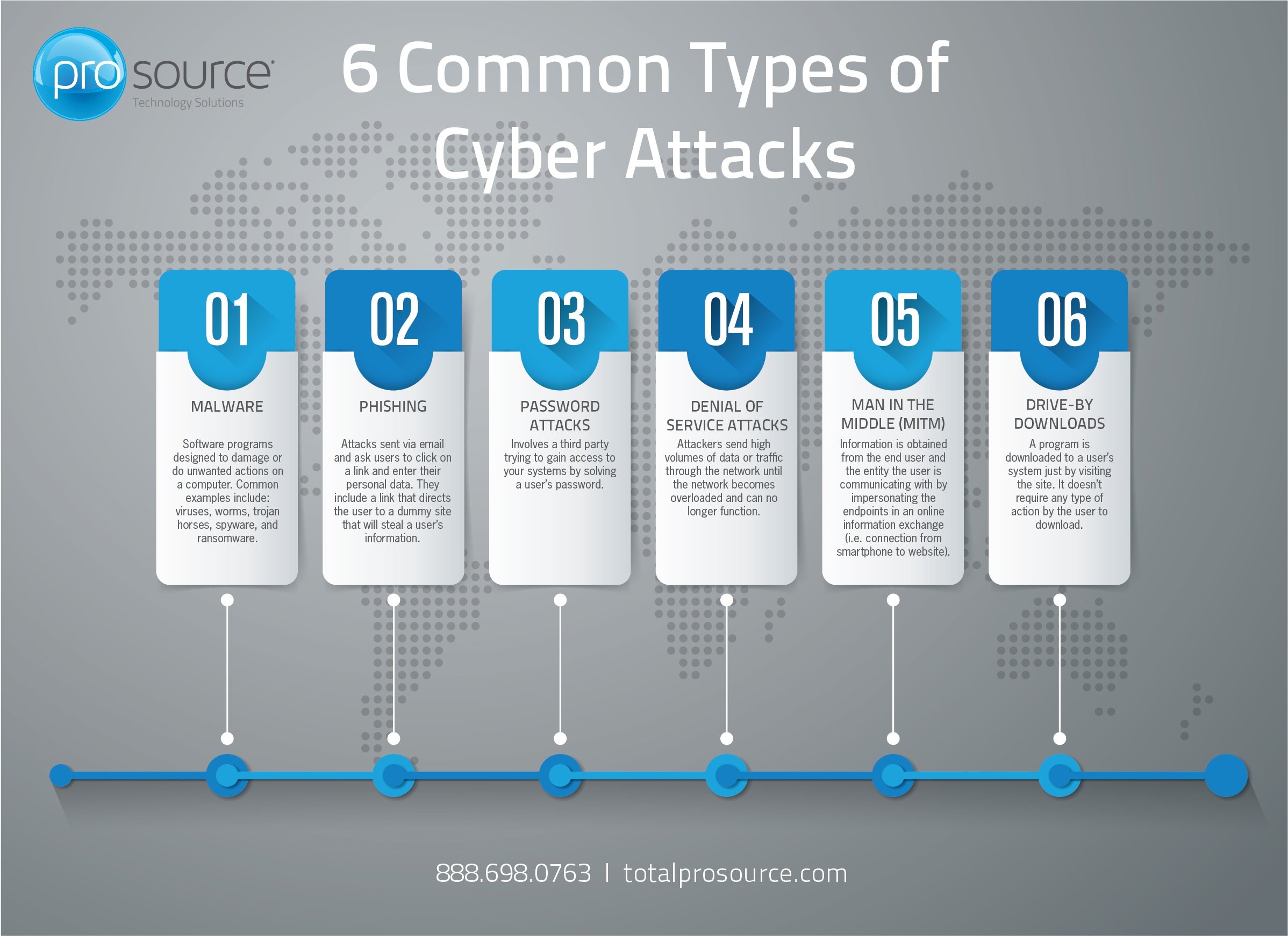 Inserting malicious code into the computer’s program memory and tricking the processor into executing it.
Motivation
Our Focus -  Malware on Flight Computers
High Value Assets
Willing to trade SWaP for reliability







Key Characteristics
Embedded Edge Computers
Dedicated software, not general-purpose.
Smaller (sometimes 8-pin packages)
Lower Clock Frequencies (1MHz - 50MHz)
Smaller memories (256k to 1M)
Often no OS other than real-time scheduler.
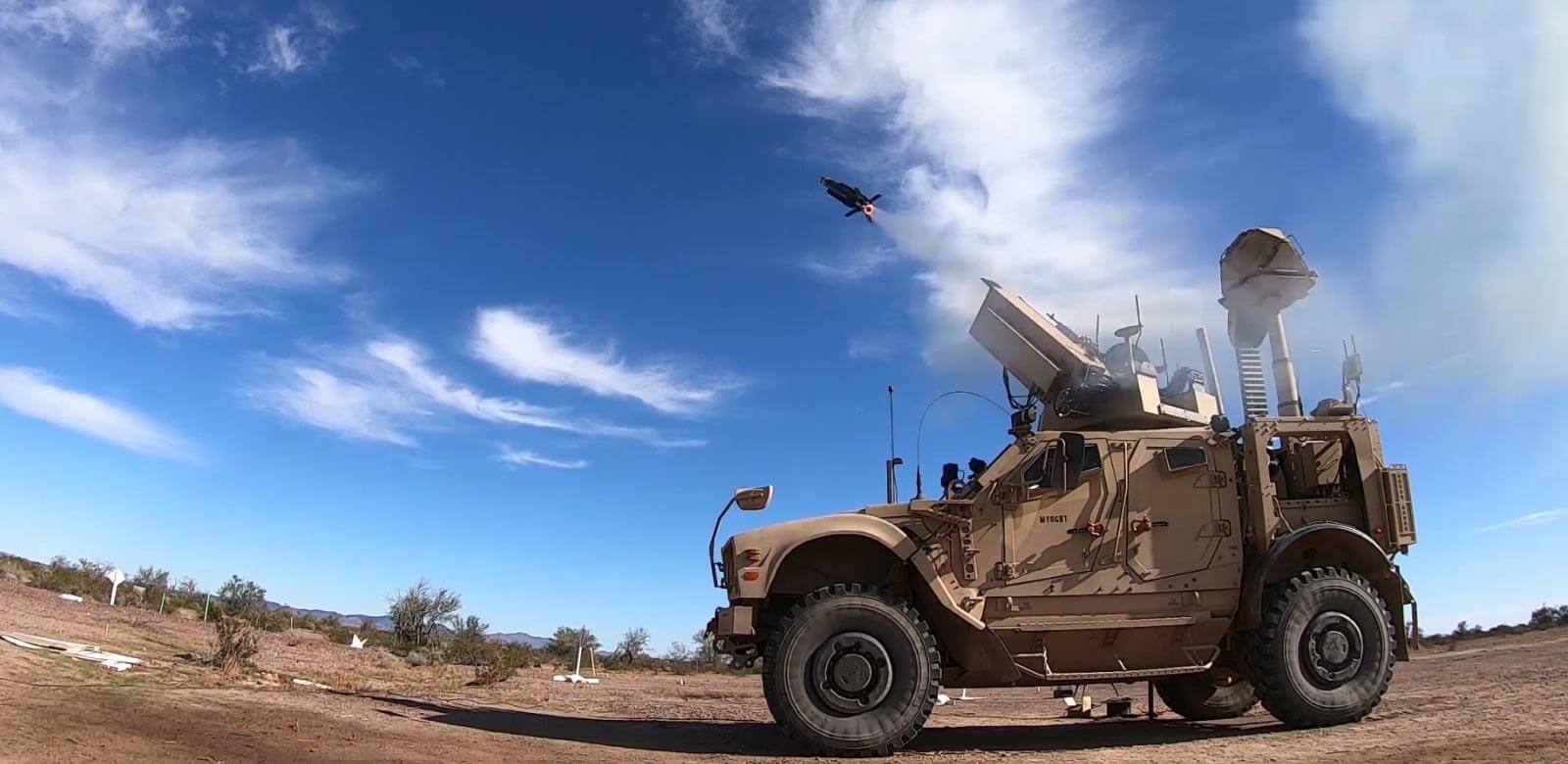 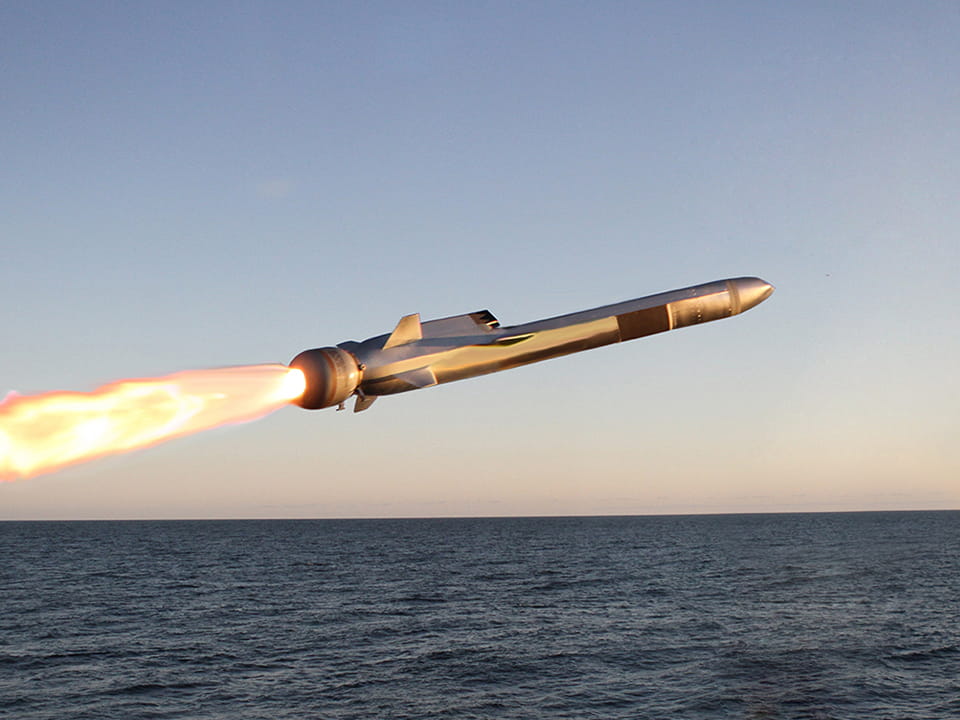 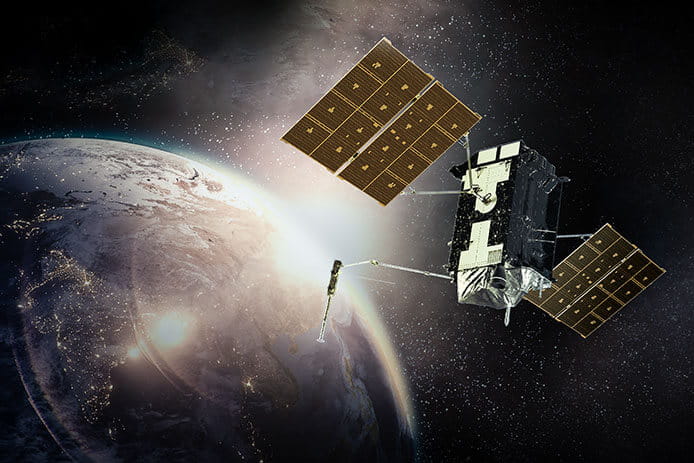 USA (RMD Patriot)
Missiles (RMD Patriot)
UAS (RIS GPS OCX)
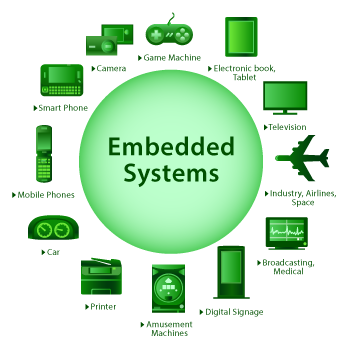 Hardware Obfuscation to Defeat Malware
The Malware Cybersecurity Challenge

 








The nation’s cyber infrastructure consists of a massive number of identical computer systems.

This homogeneity is advantageous because a single piece of software can be deployed across millions of systems to increase capacity.
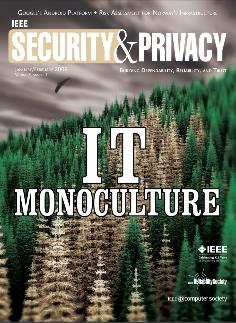 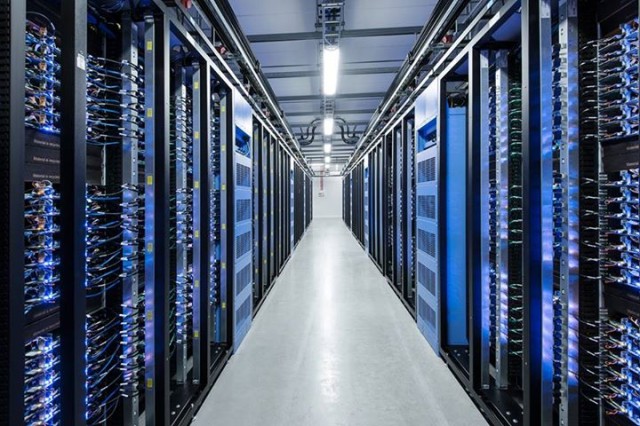 Hardware Obfuscation to Defeat Malware
The Malware Cybersecurity Challenge

 








The nation’s cyber infrastructure consists of a massive number of identical computer systems.

This homogeneity is advantageous because a single piece of software can be deployed across millions of systems to increase capacity.
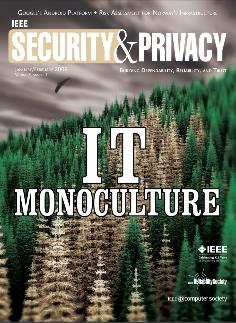 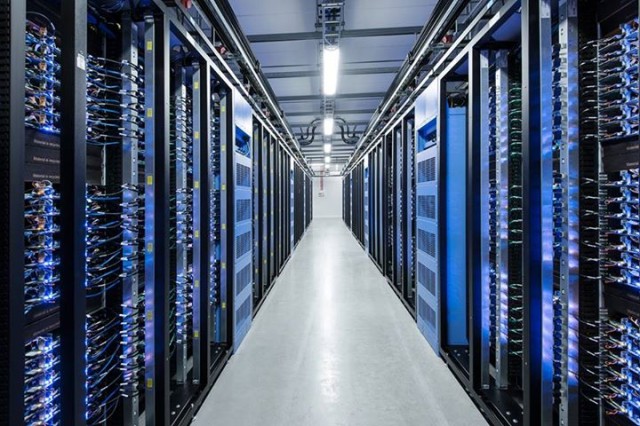 However, this gives an attacker a significant advantage in terms of effort relative to system defenders by re-using their attack across numerous systems.
Hardware Obfuscation to Defeat Malware
This is True in Edge Computers Too…

We want to take advantage of the power of modern software development tools and hardware abstraction 		but that means
We use edge computers with architectures that can be studied by attackers.
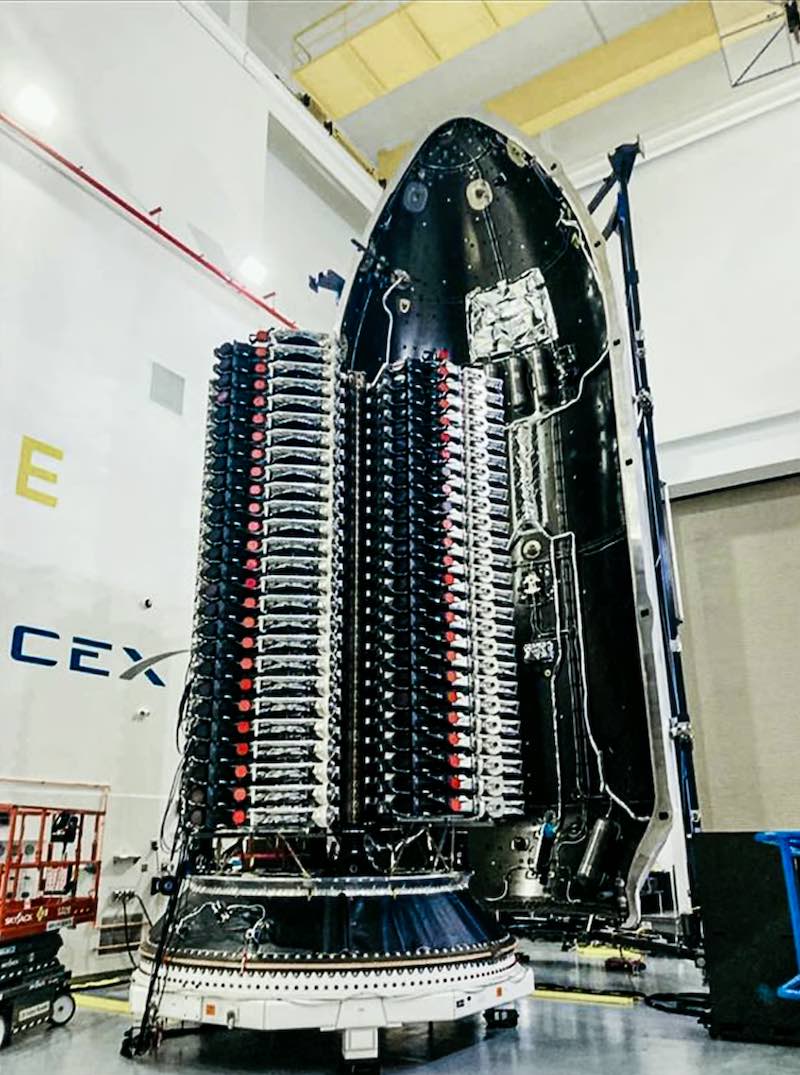 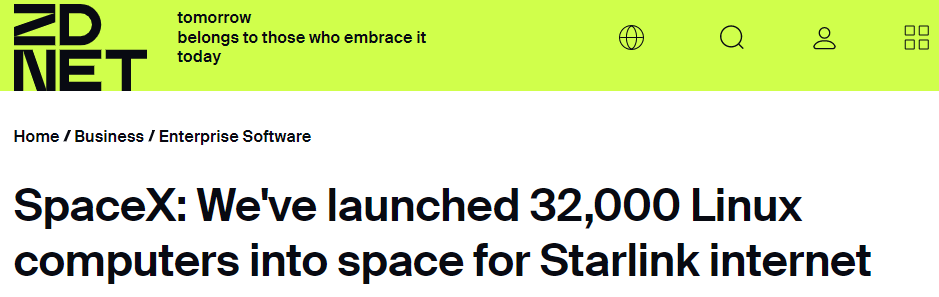 SpaceX Starlink (46 satellites with identical edge computers)
Hardware Obfuscation to Defeat Malware
If Homogeneity gives attackers an advantage, let’s obfuscate.
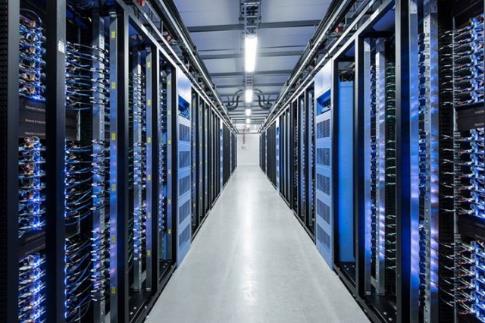 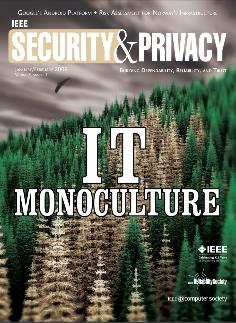 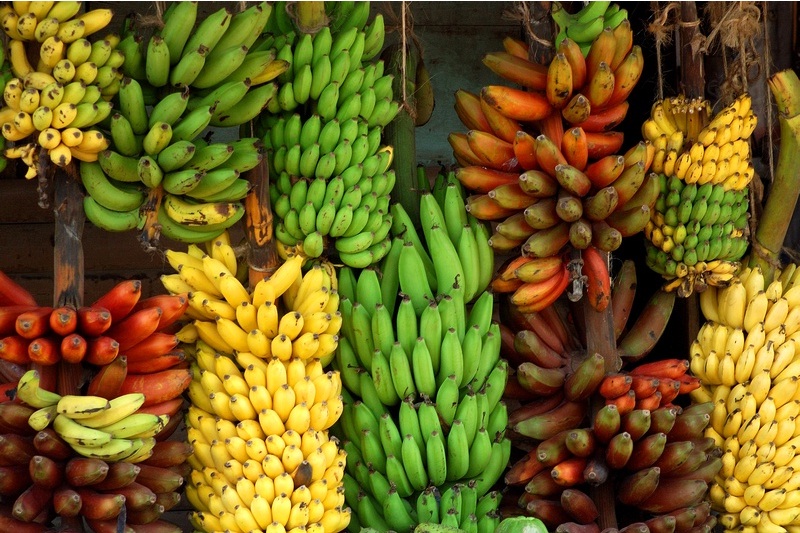 Take Away the Attacker’s Advantage by Randomizing the Hardware
Hardware Obfuscation to Defeat Malware
Practical Considerations
Changing custom hardware takes years.
We still need to take advantage of modern dev tools.
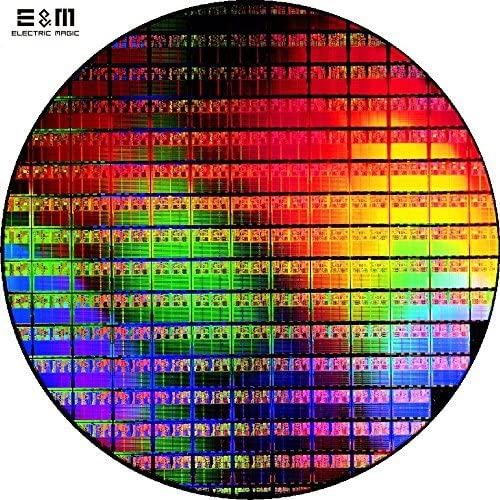 Hardware Obfuscation to Defeat Malware
Practical Considerations
Changing custom hardware takes years.
We still need to take advantage of modern dev tools.


What if we use FPGAs?
A programmable logic device.
Now fast enough to meet edge computing needs.
Can implement full computer systems on a single chip.
The “hardware” is simply a text description fed into a synthesis tool.
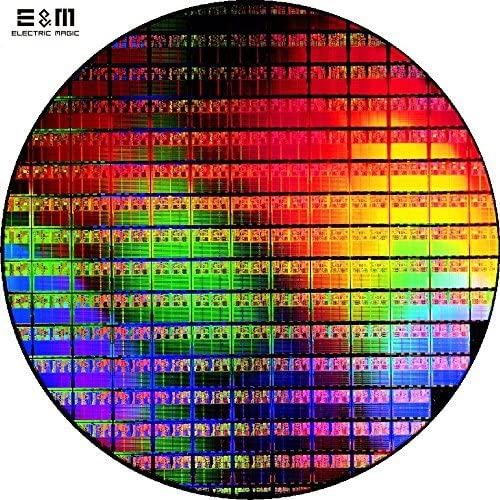 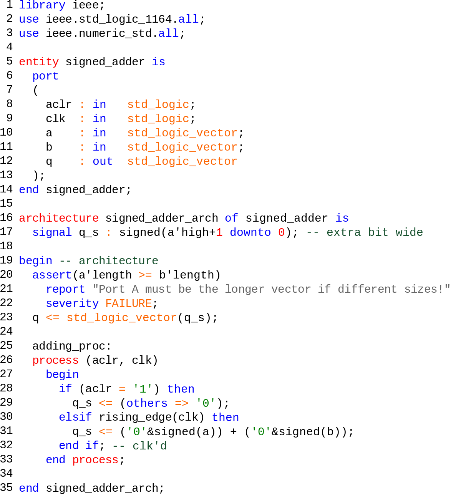 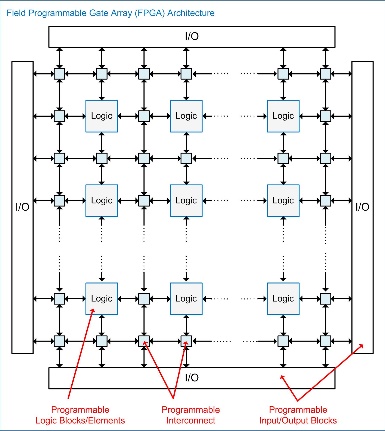 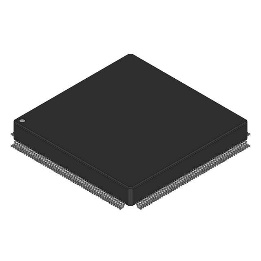 Synthesis / Implementation
Hardware Obfuscation to Defeat Malware
Ok, so now we can change hardware, but how to obfuscate?
Hardware Obfuscation to Defeat Malware
Ok, so now we can change hardware, but how to obfuscate?
If we can re-assign the instruction codes that the CPU can execute, an attacker’s malware won’t be executable.
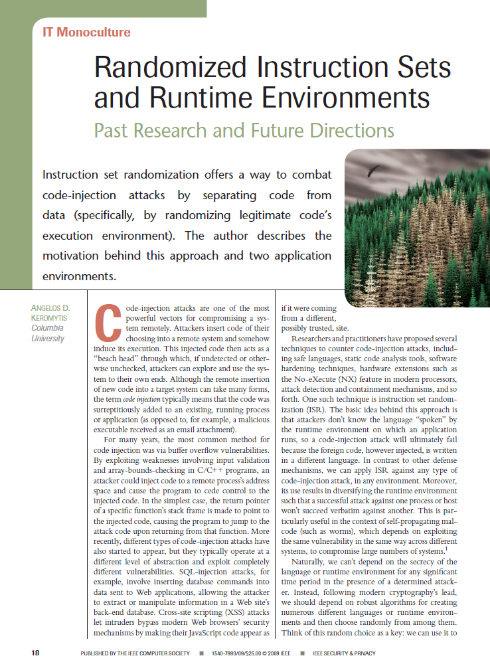 Hardware Obfuscation to Defeat Malware
Ok, so now we can change hardware, but how to obfuscate?
If we can re-assign the instruction codes that the CPU can execute, an attacker’s malware won’t be executable.
We simply change the instruction code lookup table in the CPU.
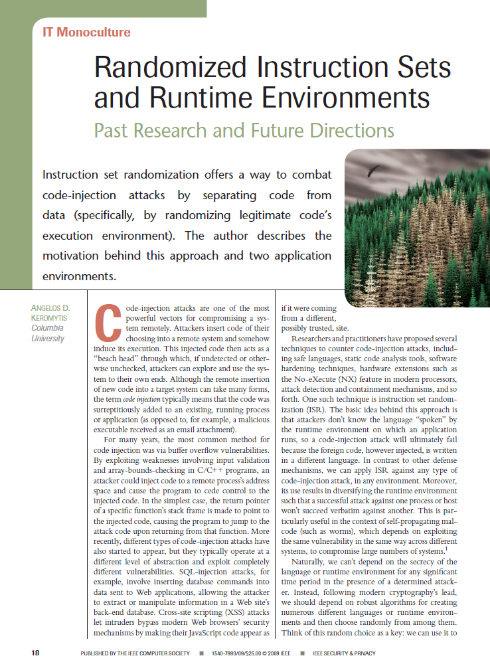 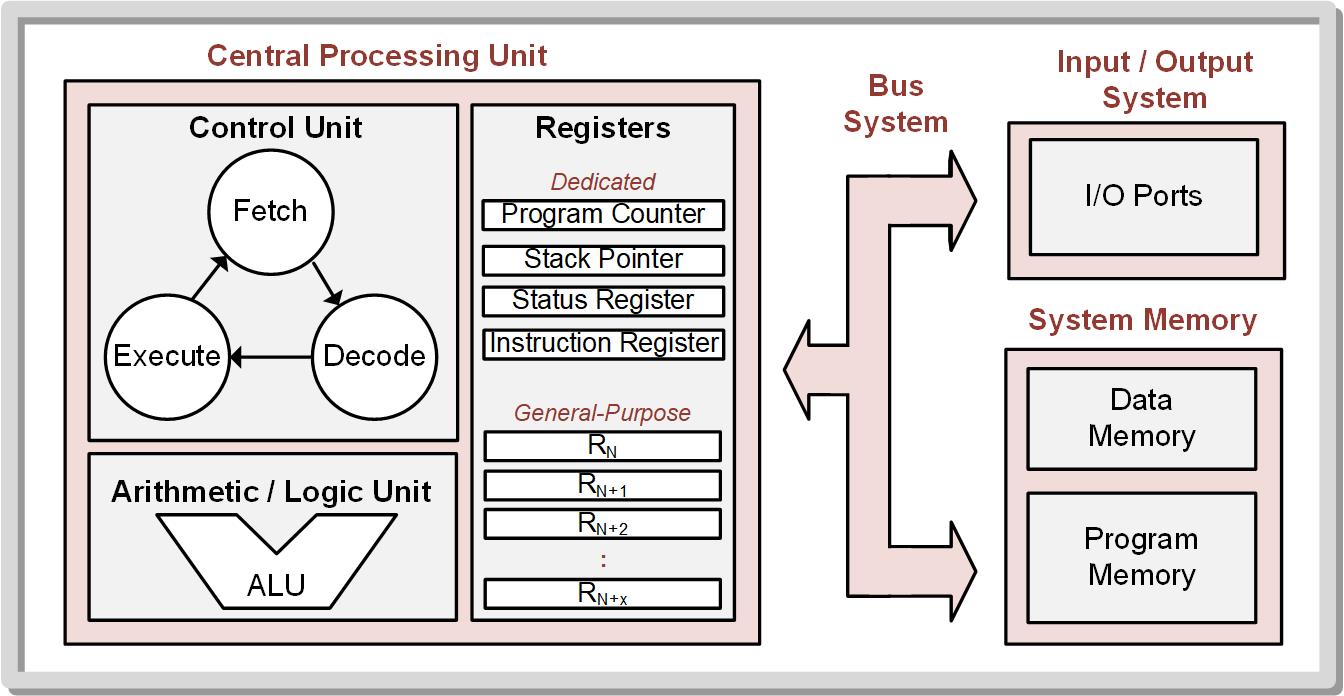 Hardware Obfuscation to Defeat Malware
Ok, so now we can change hardware, but how to obfuscate?
If we can re-assign the instruction codes that the CPU can execute, an attacker’s malware won’t be executable.
We simply change the instruction code lookup table in the CPU.
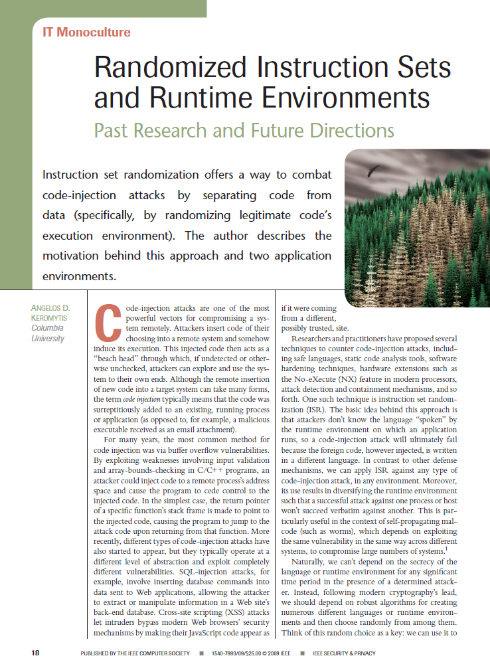 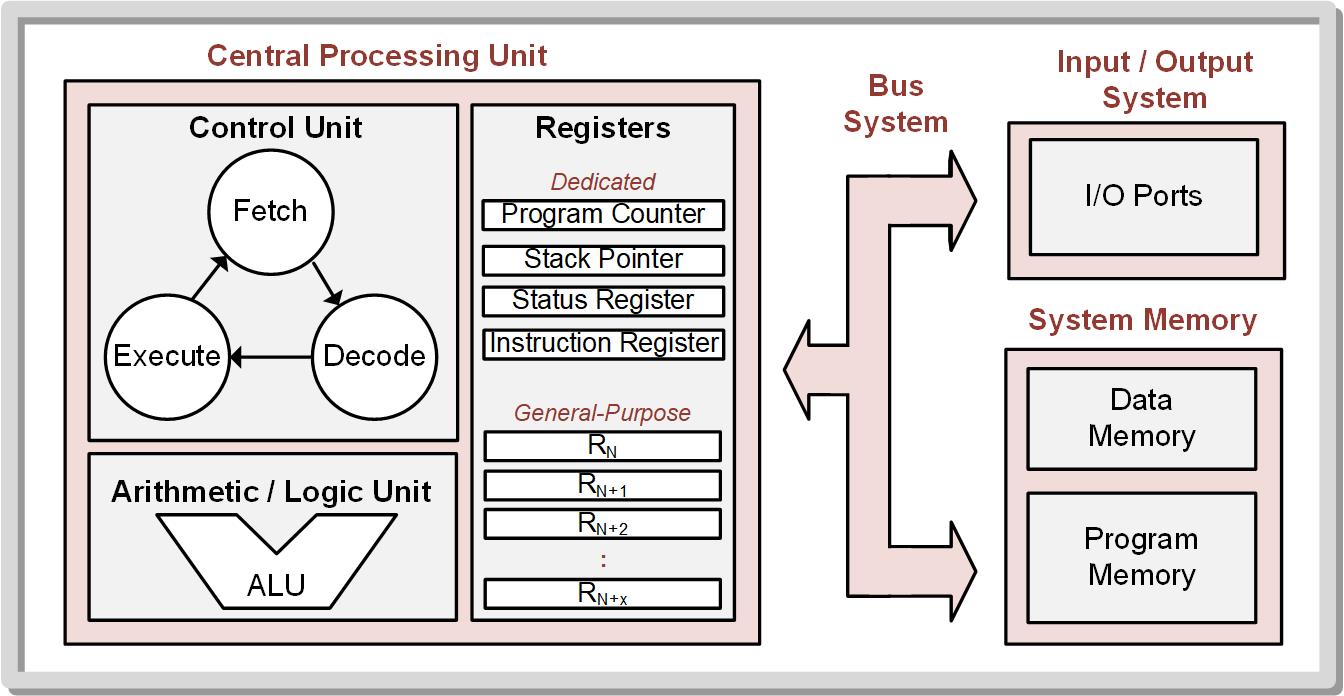 But then it won’t recognize our own code?
Hardware Obfuscation to Defeat Malware
Ok, so now we can change hardware, but how to obfuscate?
If we can re-assign the instruction codes that the CPU can execute, an attacker’s malware won’t be executable.
We simply change the instruction code lookup table in the CPU.
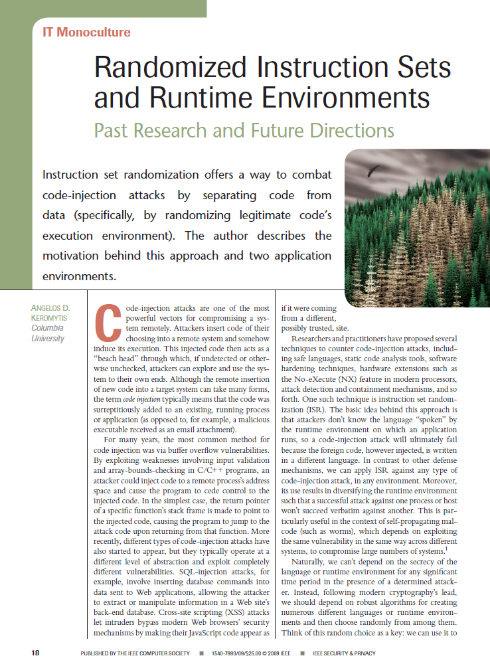 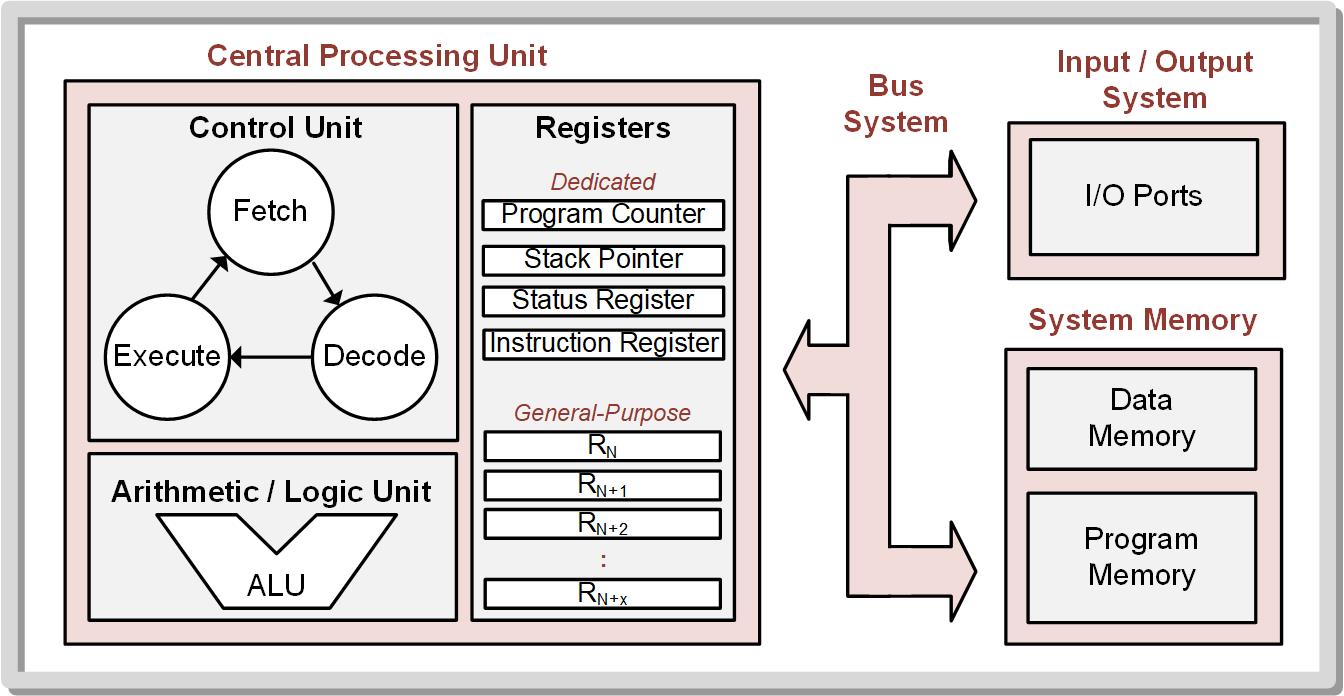 But then it won’t recognize our own code?
But we can control that too…
Hardware Obfuscation to Defeat Malware
CyberShield Concept
Compile-time creation of obfuscated computing hardware.
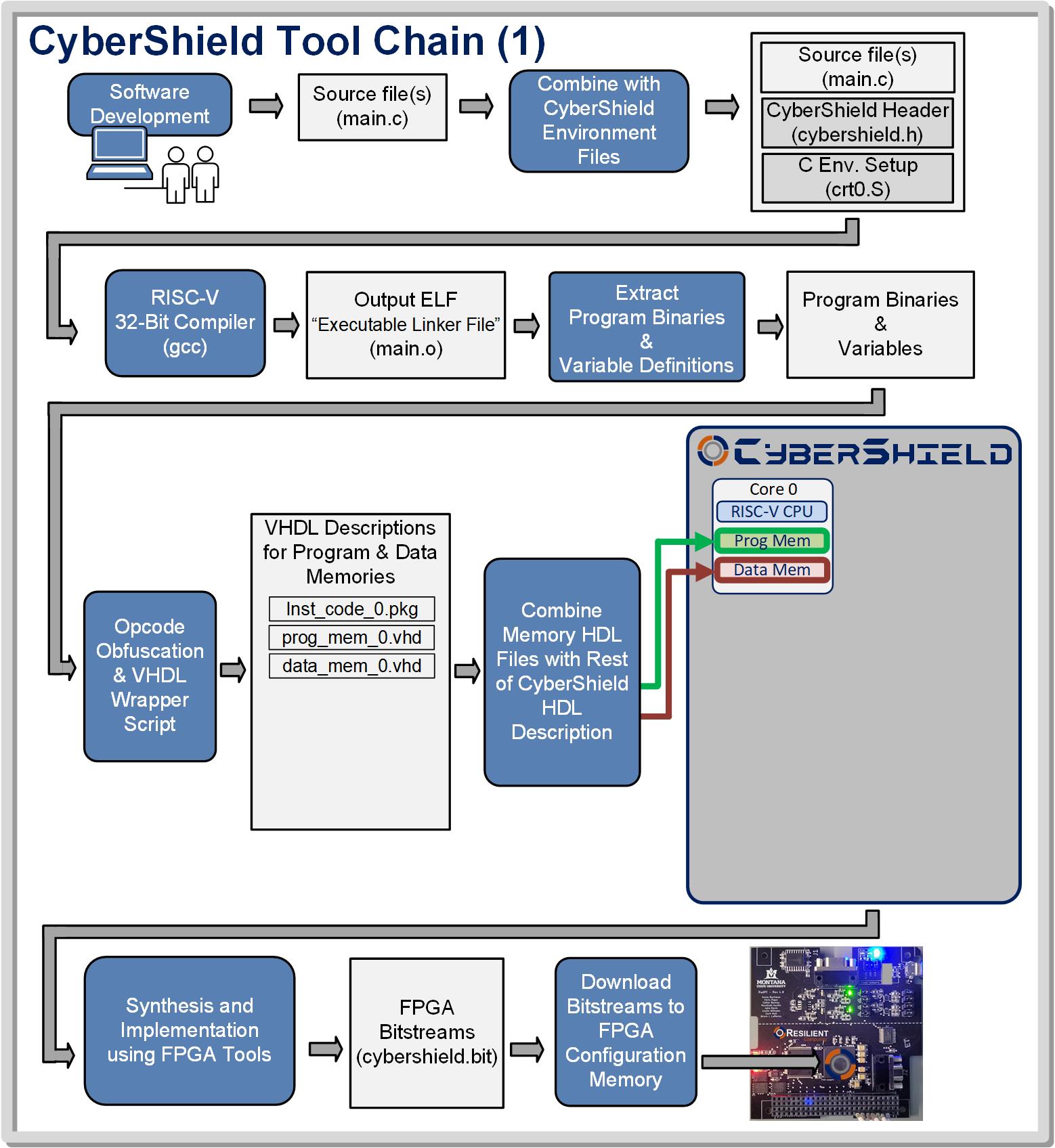 Hardware Obfuscation to Defeat Malware
CyberShield Concept
Compile-time creation of obfuscated computing hardware.
But what if the attacker guesses our instruction codes?
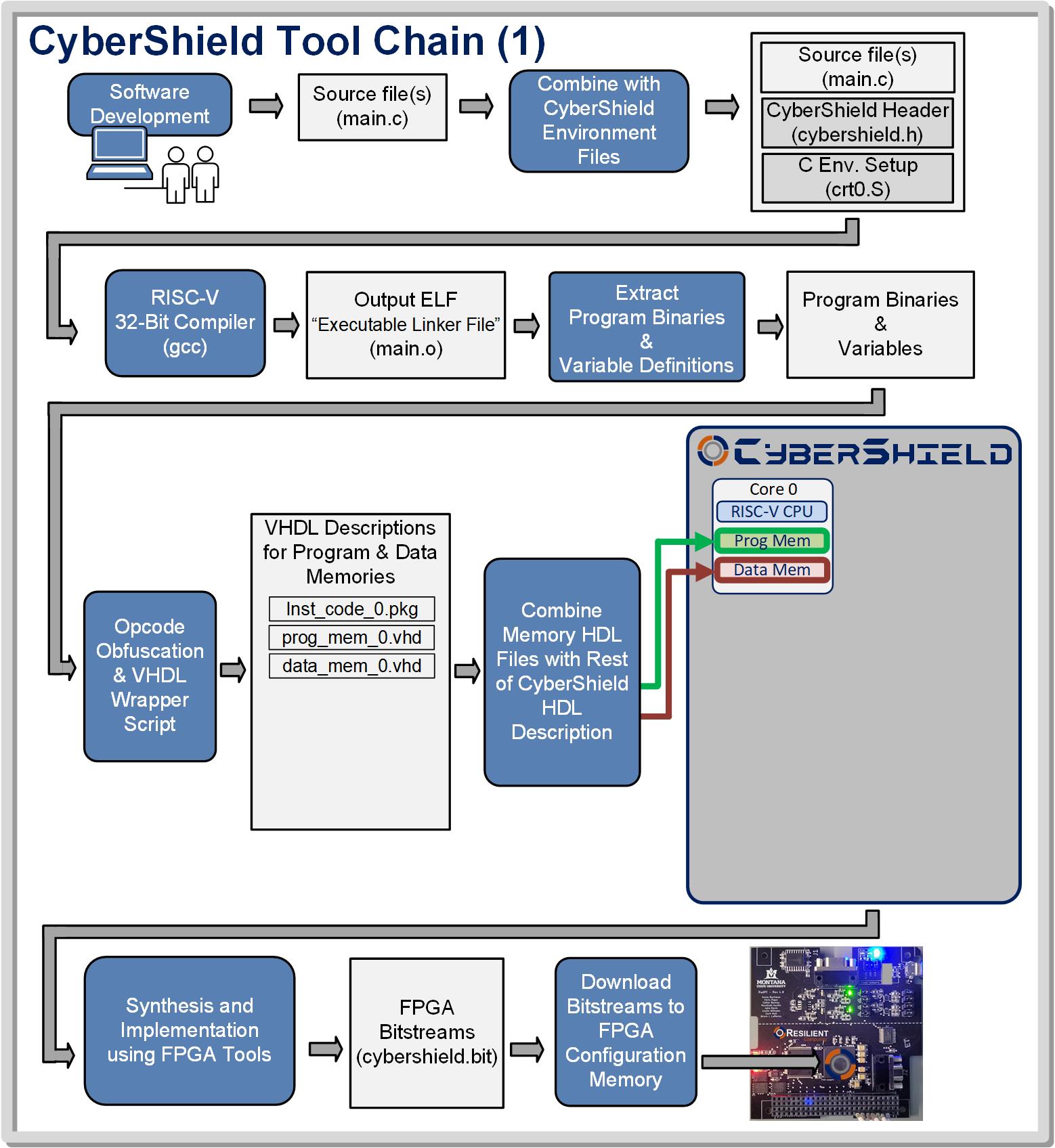 Hardware Obfuscation to Defeat Malware
CyberShield Concept
Compile-time creation of obfuscated computing hardware.
But what if the attacker guesses our instruction codes?
What if we had TWO computers with different instruction code assignments?Then we could compare opcodes between the computers and if the are ever the SAME, it is malware.
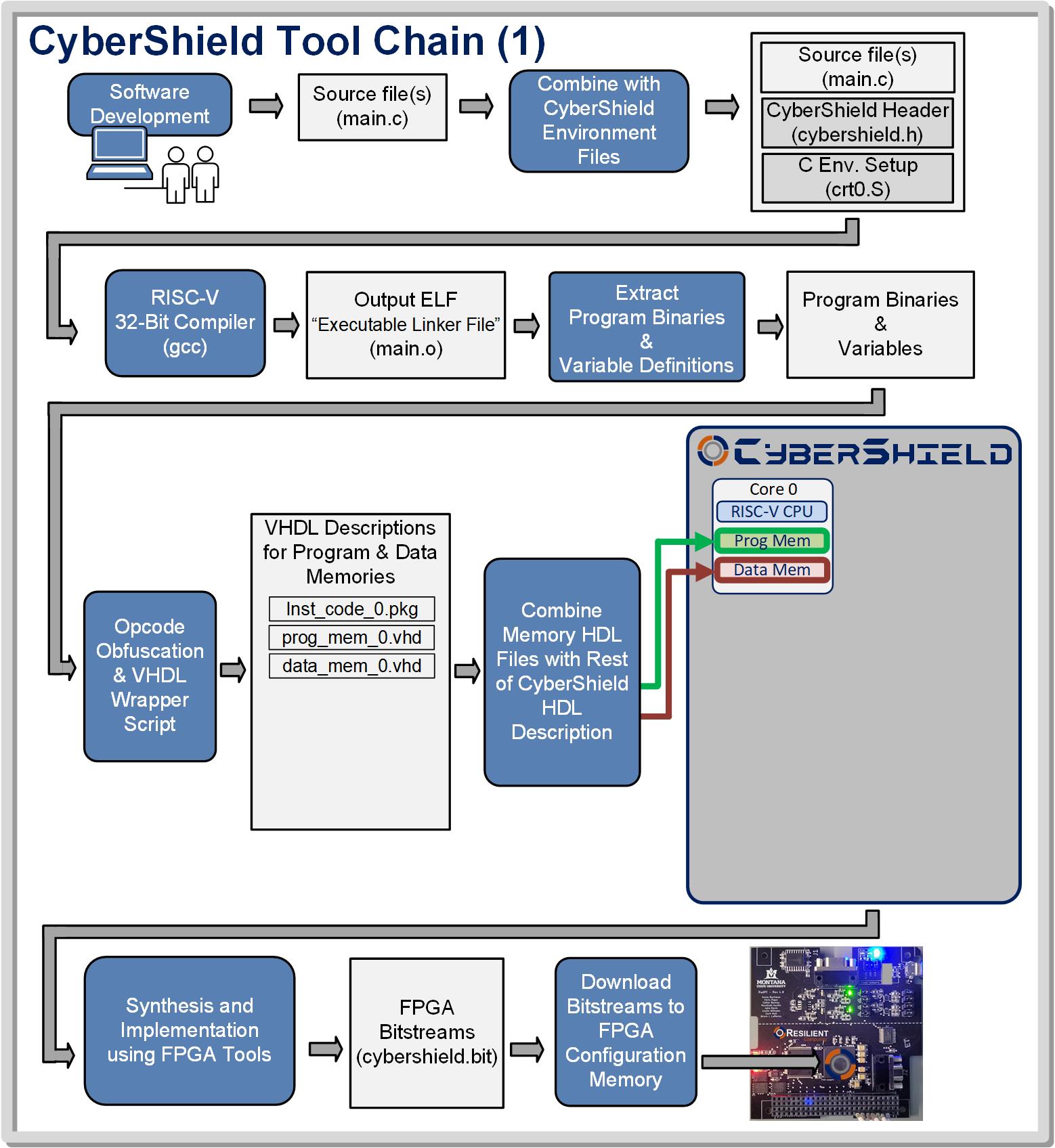 Hardware Obfuscation to Defeat Malware
CyberShield Concept
Compile-time creation of obfuscated computing hardware.
But what if the attacker guesses our instruction codes?
What if we had TWO computers with different instruction code assignments?Then we could compare opcodes between the computers and if the are ever the SAME, it is malware.
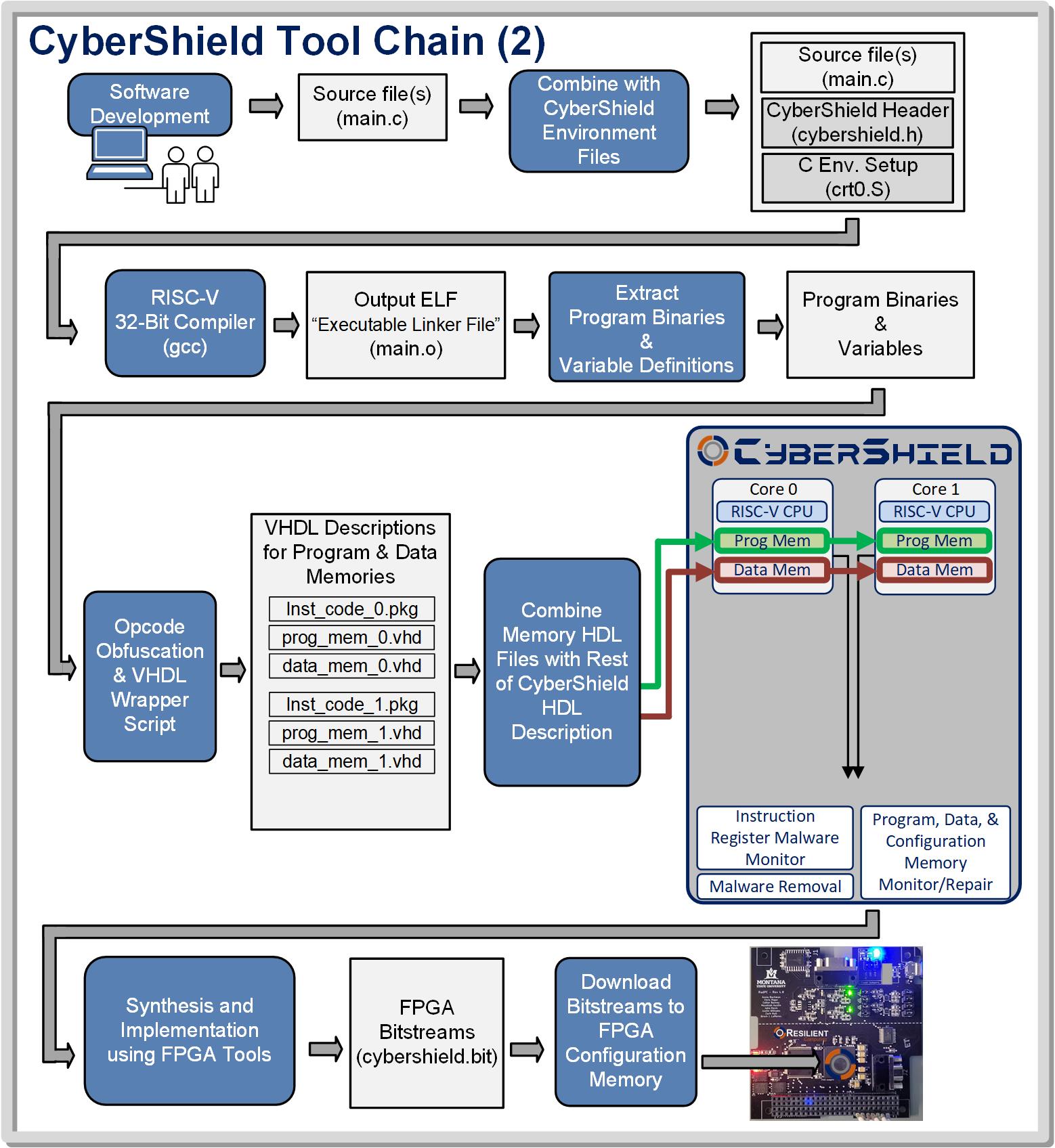 We can do that!
We can do that!
Hardware Obfuscation to Defeat Malware
CyberShield Concept
Compile-time creation of obfuscated computing hardware.
But what if the attacker guesses our instruction codes?
What if we had TWO computers with different instruction code assignments?Then we could compare opcodes between the computers and if the are ever the SAME, it is malware.
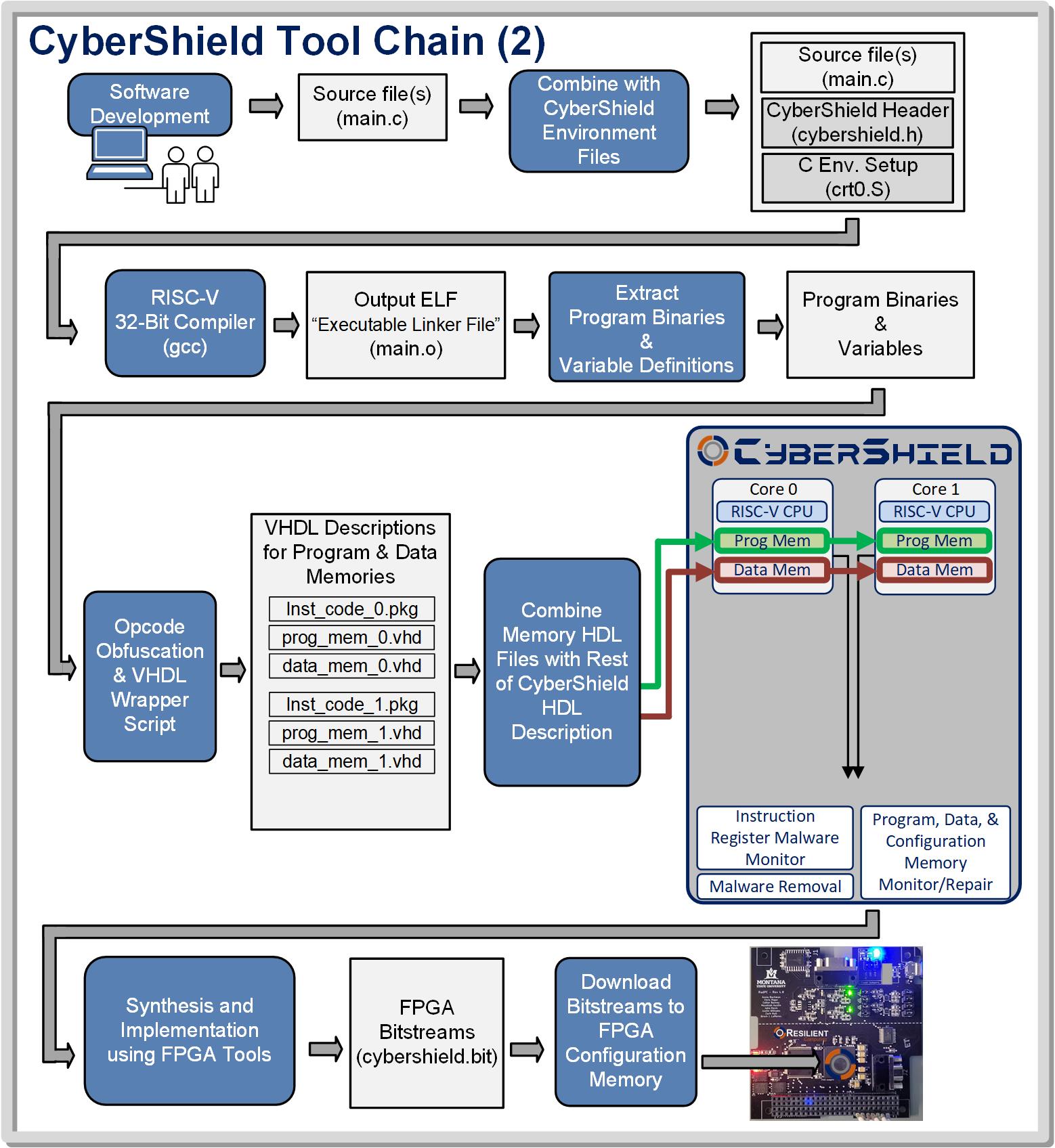 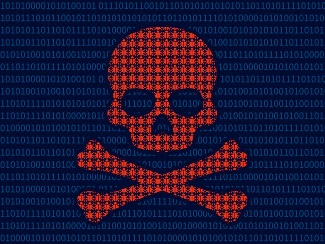 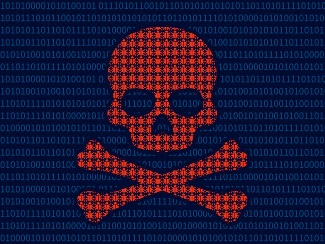 We can do that!
We can do that!
Hardware Obfuscation to Defeat Malware
CyberShield Concept
Compile-time creation of obfuscated computing hardware.
But what if the attacker guesses our instruction codes?
What if we had TWO computers with different instruction code assignments?Then we could compare opcodes between the computers and if the are ever the SAME, it is malware.
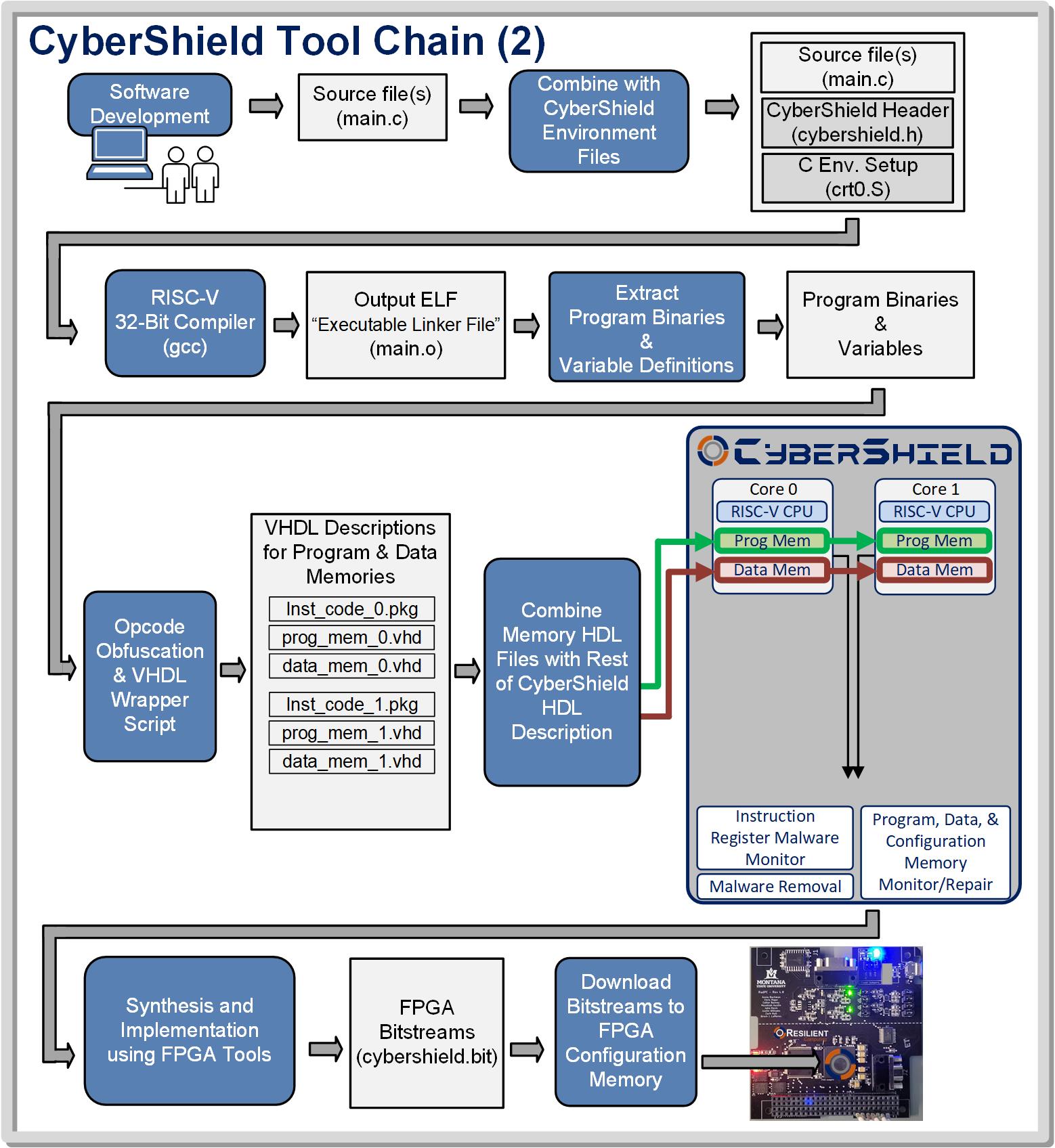 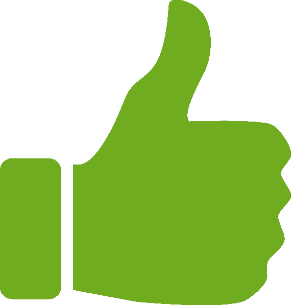 X
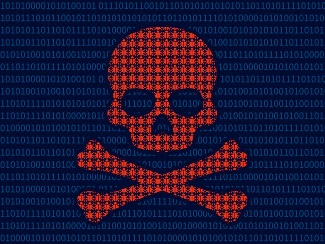 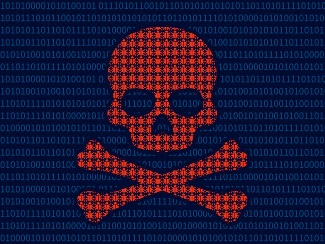 We can do that!
We can do that!
Hardware Obfuscation to Defeat Malware
CyberShield Concept
Compile-time creation of obfuscated computing hardware.
But what if the attacker guesses our instruction codes?
What if we had TWO computers with different instruction code assignments?Then we could compare opcodes between the computers and if the are ever the SAME, it is malware.
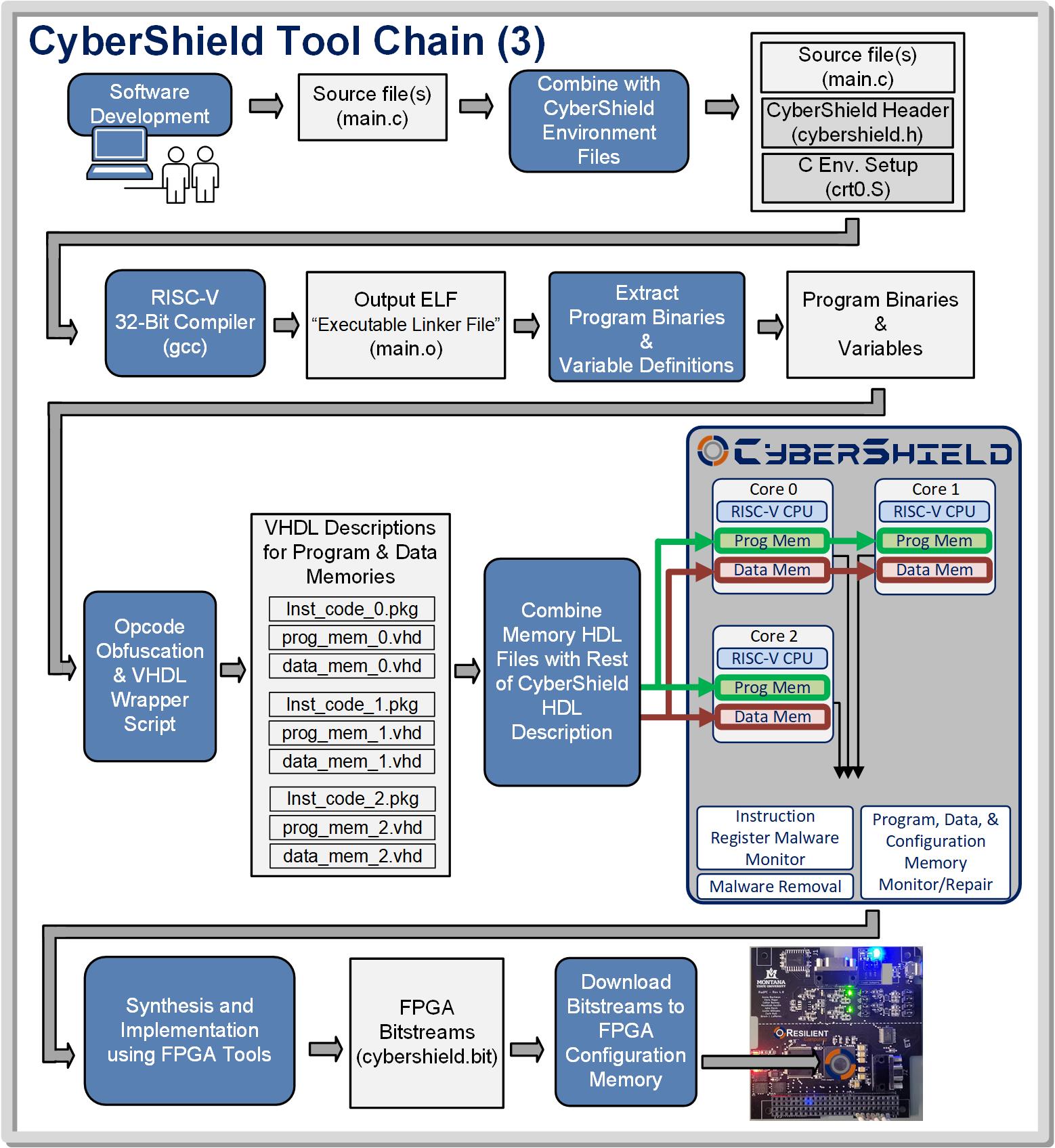 We can do that!
We can do that!
In fact, we can keep going..
In fact, we can keep going..
Hardware Obfuscation to Defeat Malware
CyberShield Concept
Compile-time creation of obfuscated computing hardware.
But what if the attacker guesses our instruction codes?
What if we had TWO computers with different instruction code assignments?Then we could compare opcodes between the computers and if the are ever the SAME, it is malware.
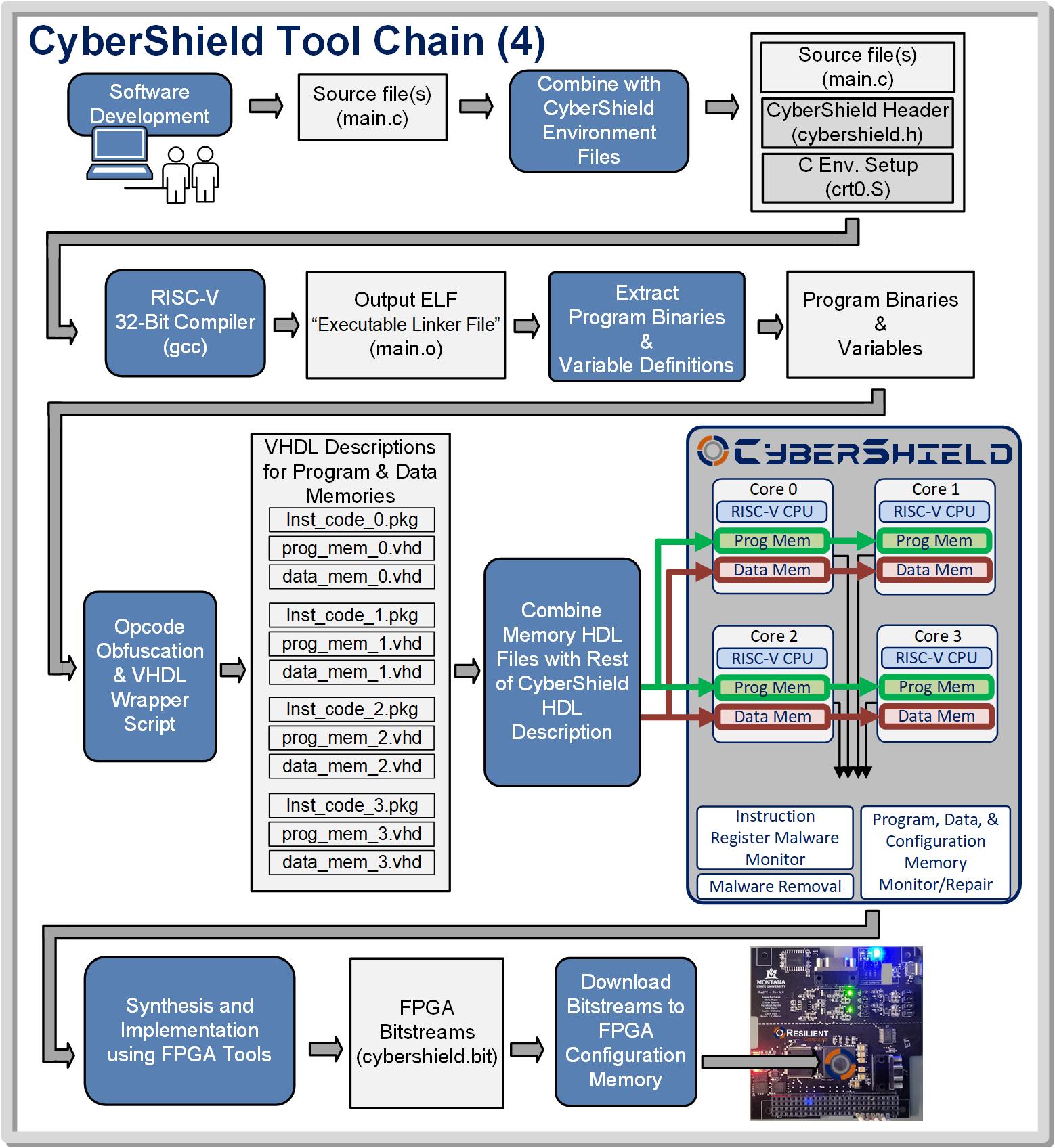 We can do that!
We can do that!
In fact, we can keep going..
And going…
Hardware Obfuscation to Defeat Malware
CyberShield Concept
But why add more than two cores?
Shuttle Flight Computer (4MR)
Hardware Obfuscation to Defeat Malware
CyberShield Concept
But why add more than two cores?
That’s the flight computing part.
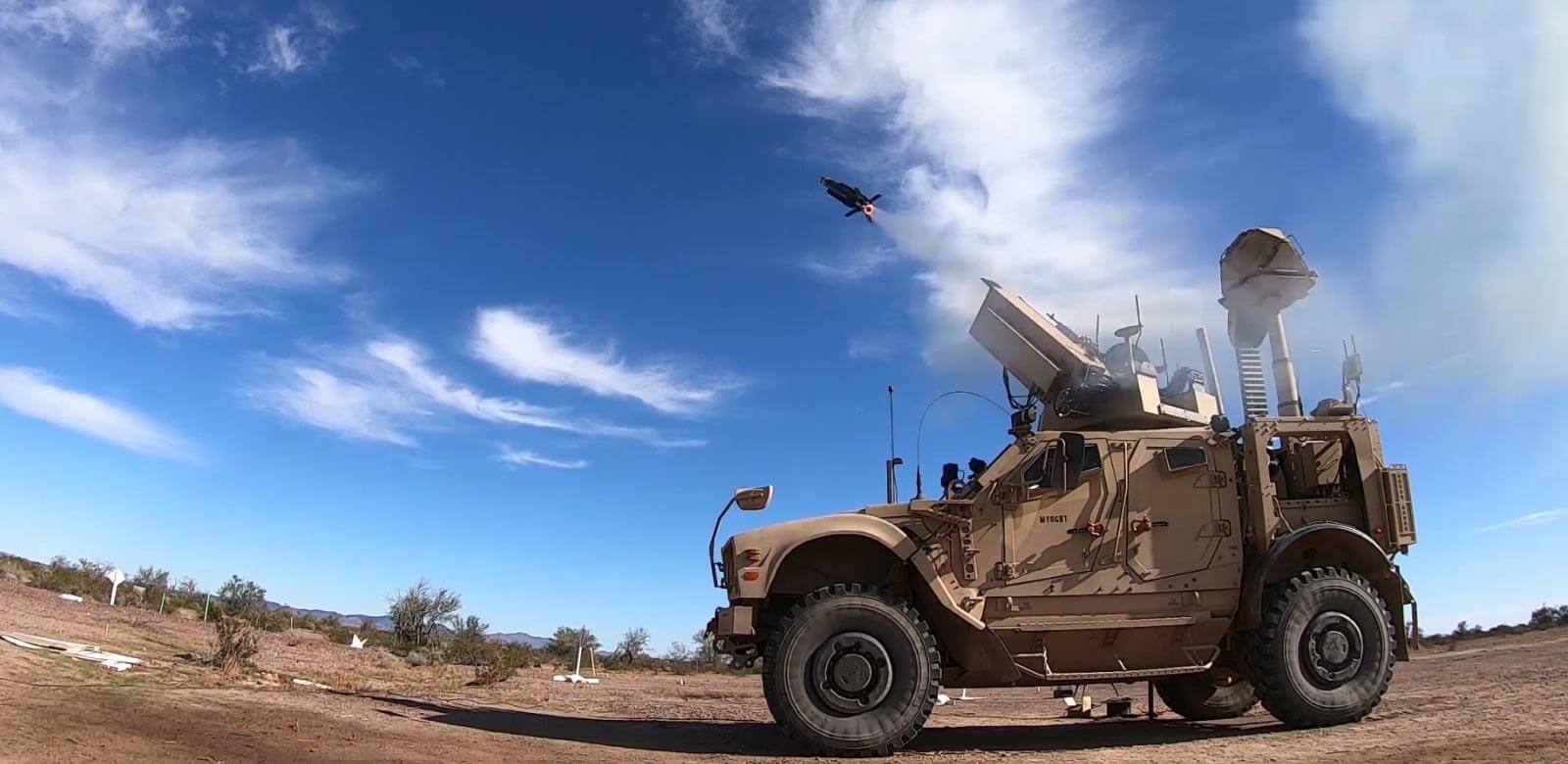 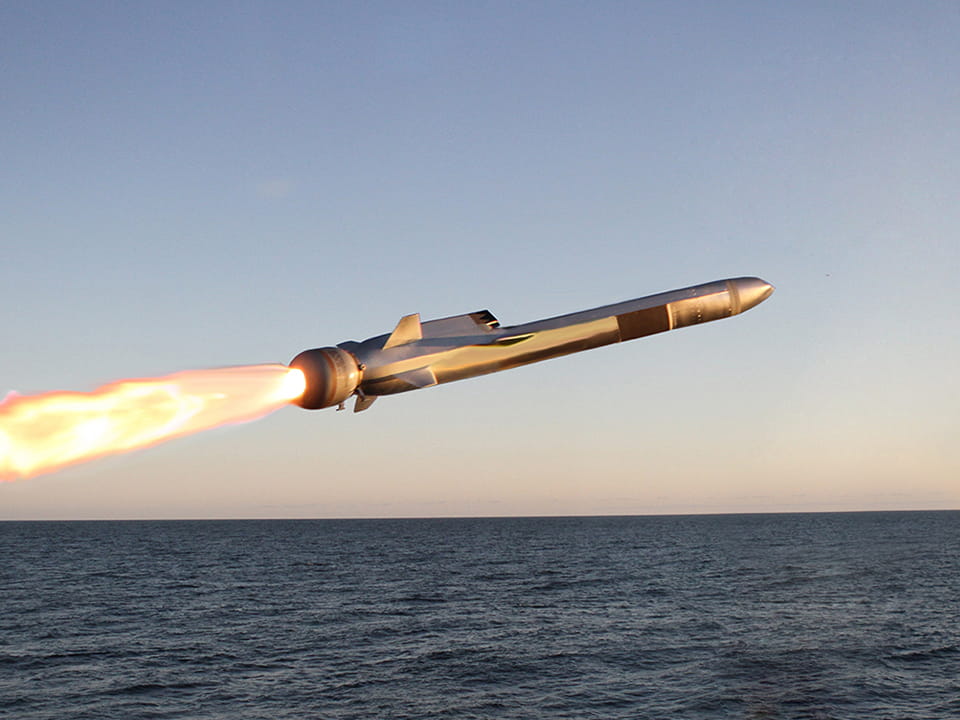 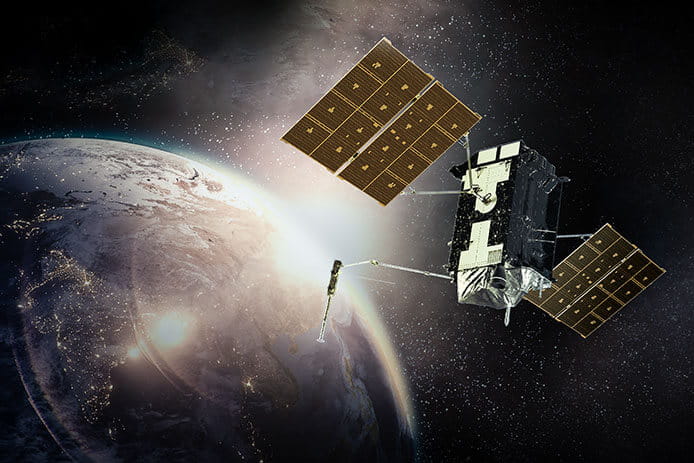 USA (RMD Patriot)
Missiles (RMD Patriot)
UAS (RIS GPS OCX)
Shuttle Flight Computer (4MR)
Hardware Obfuscation to Defeat Malware
CyberShield Concept
But why add more than two cores?
That’s the flight computing part.







Redundancy for Fault Tolerance
Triple Modular Redundancy.
Majority vote produces the output.
Widely used in space computers.
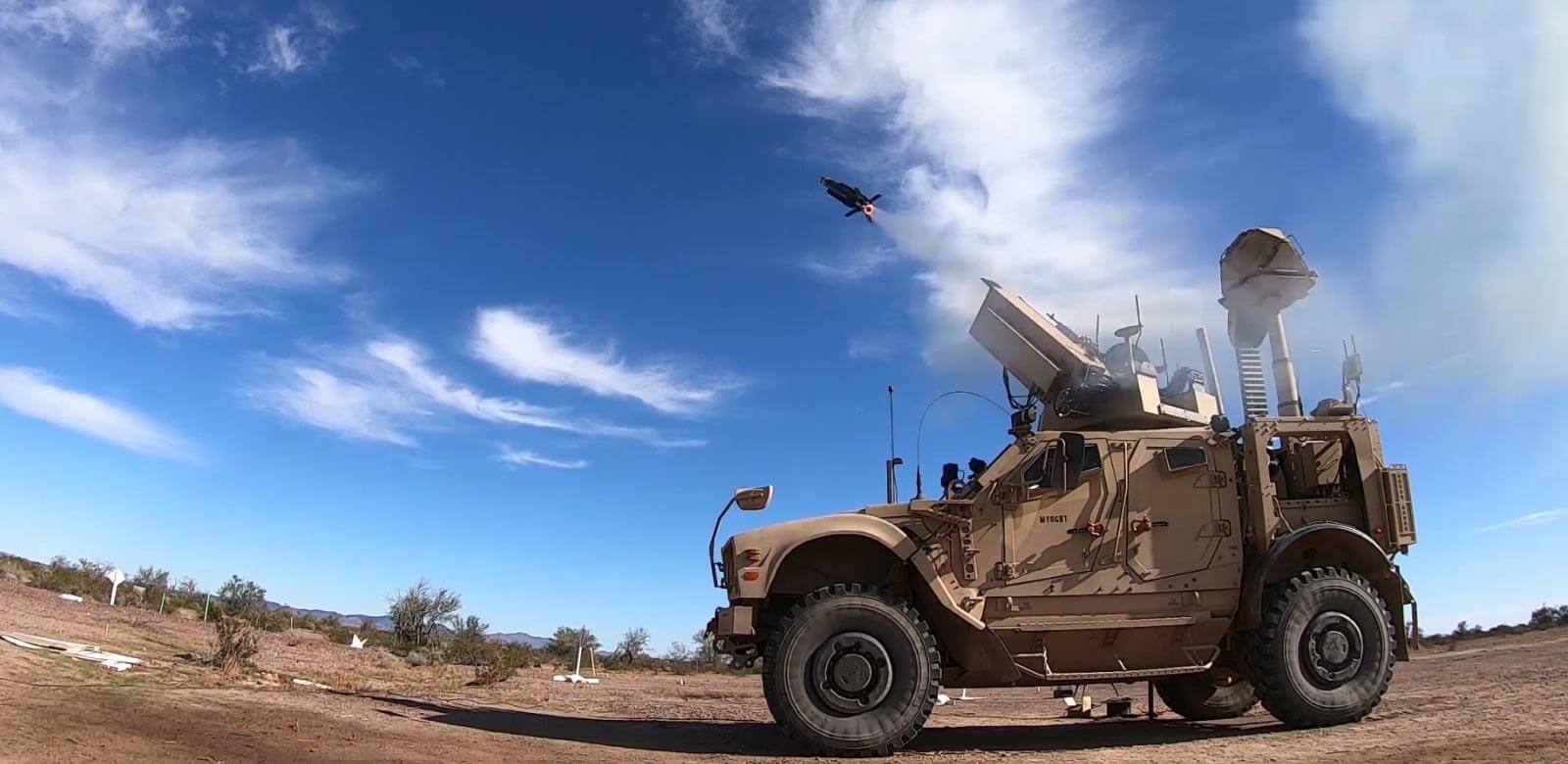 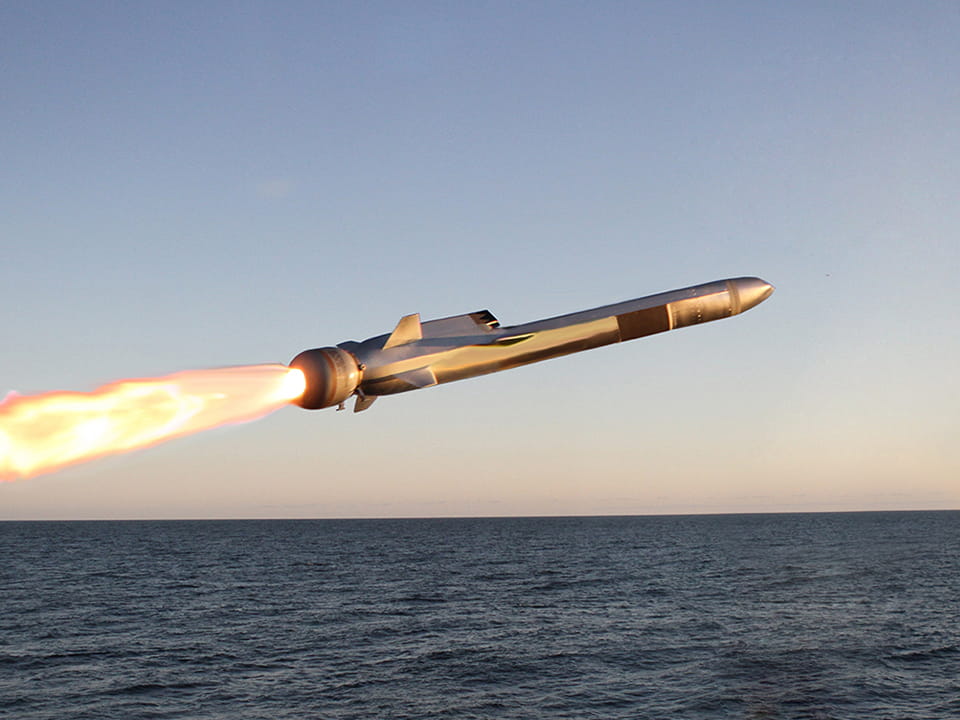 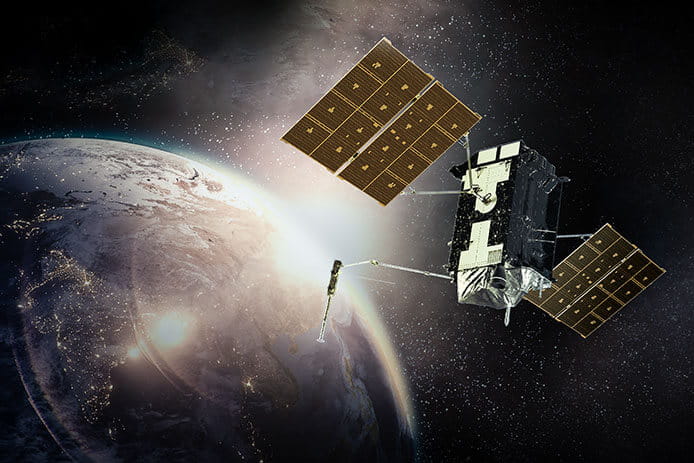 USA (RMD Patriot)
Missiles (RMD Patriot)
UAS (RIS GPS OCX)
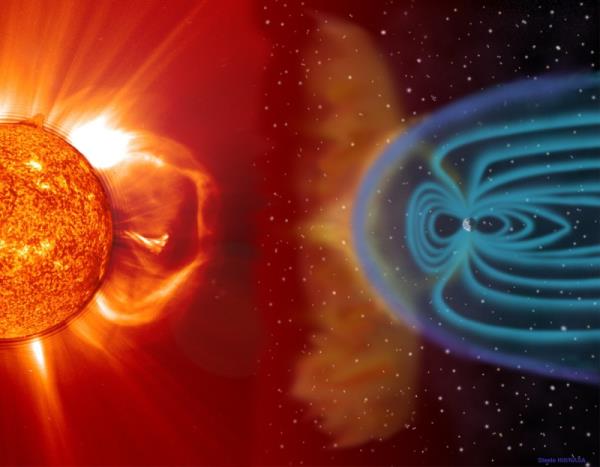 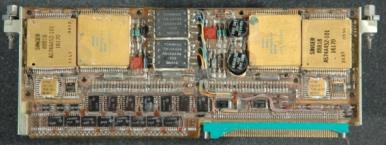 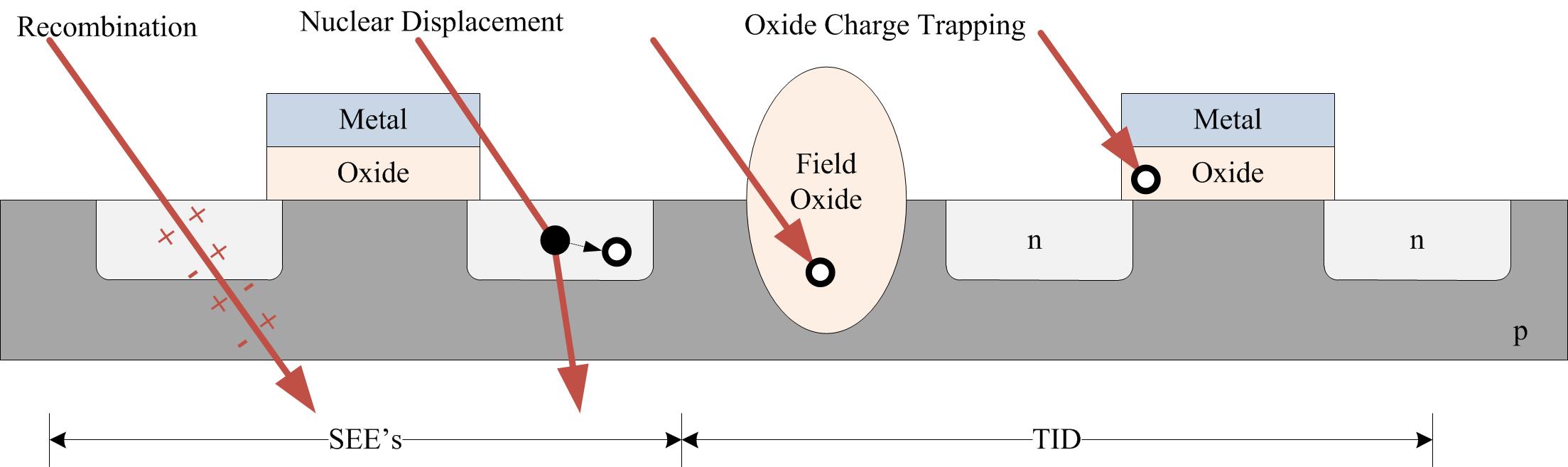 Shuttle Flight Computer (4MR)
Hardware Obfuscation to Defeat Malware
It turns out MSU has a History of Building Space Computers Too
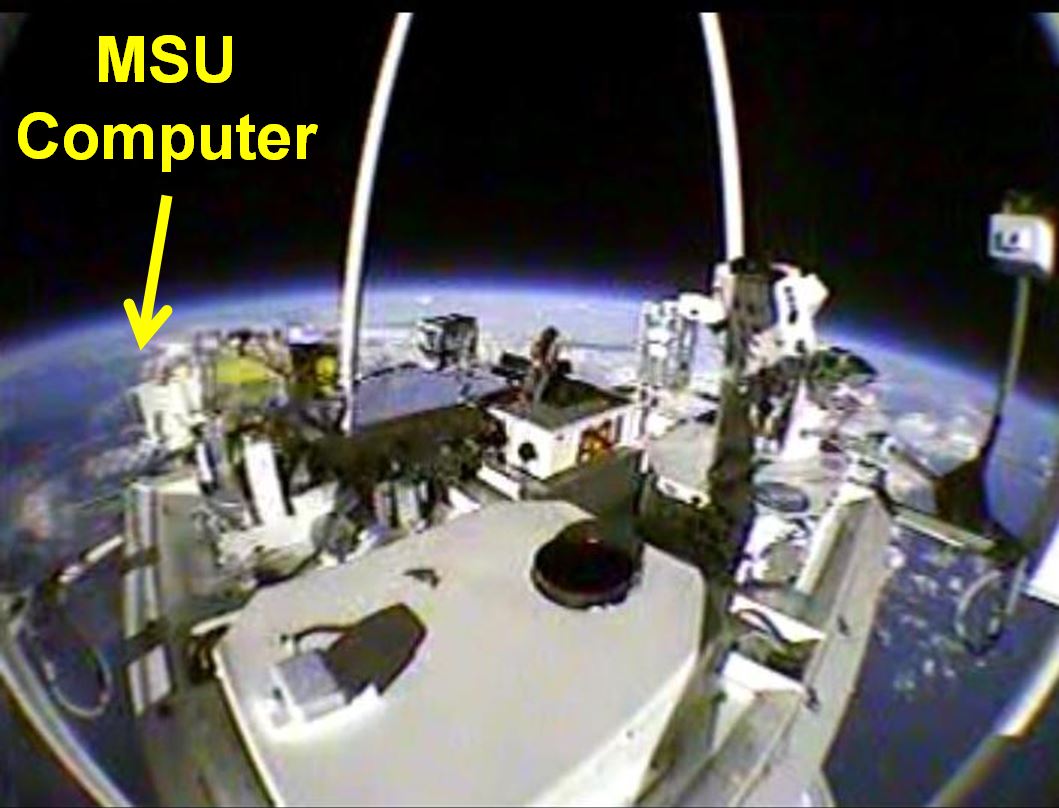 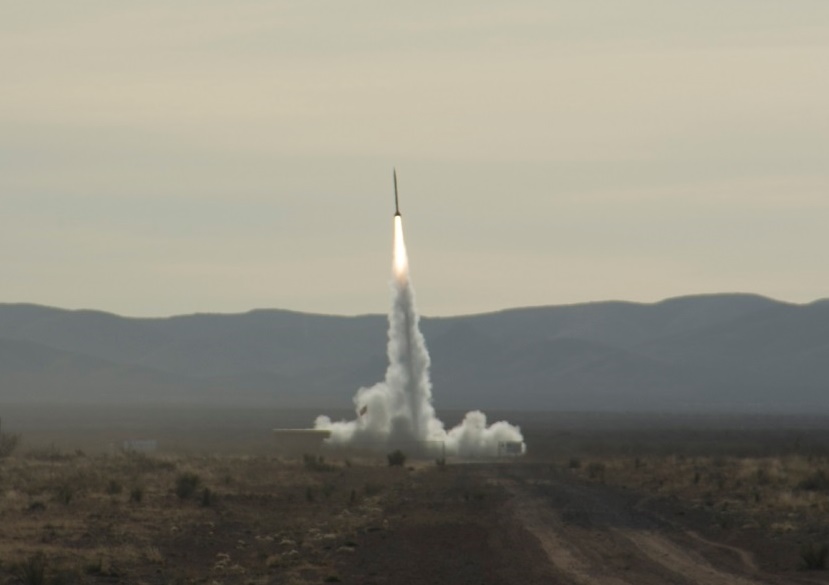 RadPC
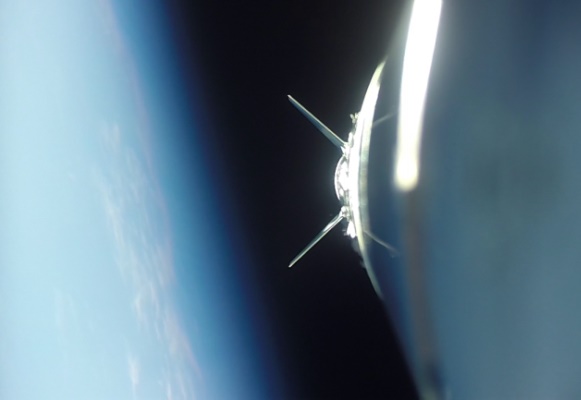 RadPC
RadPC
RadPC
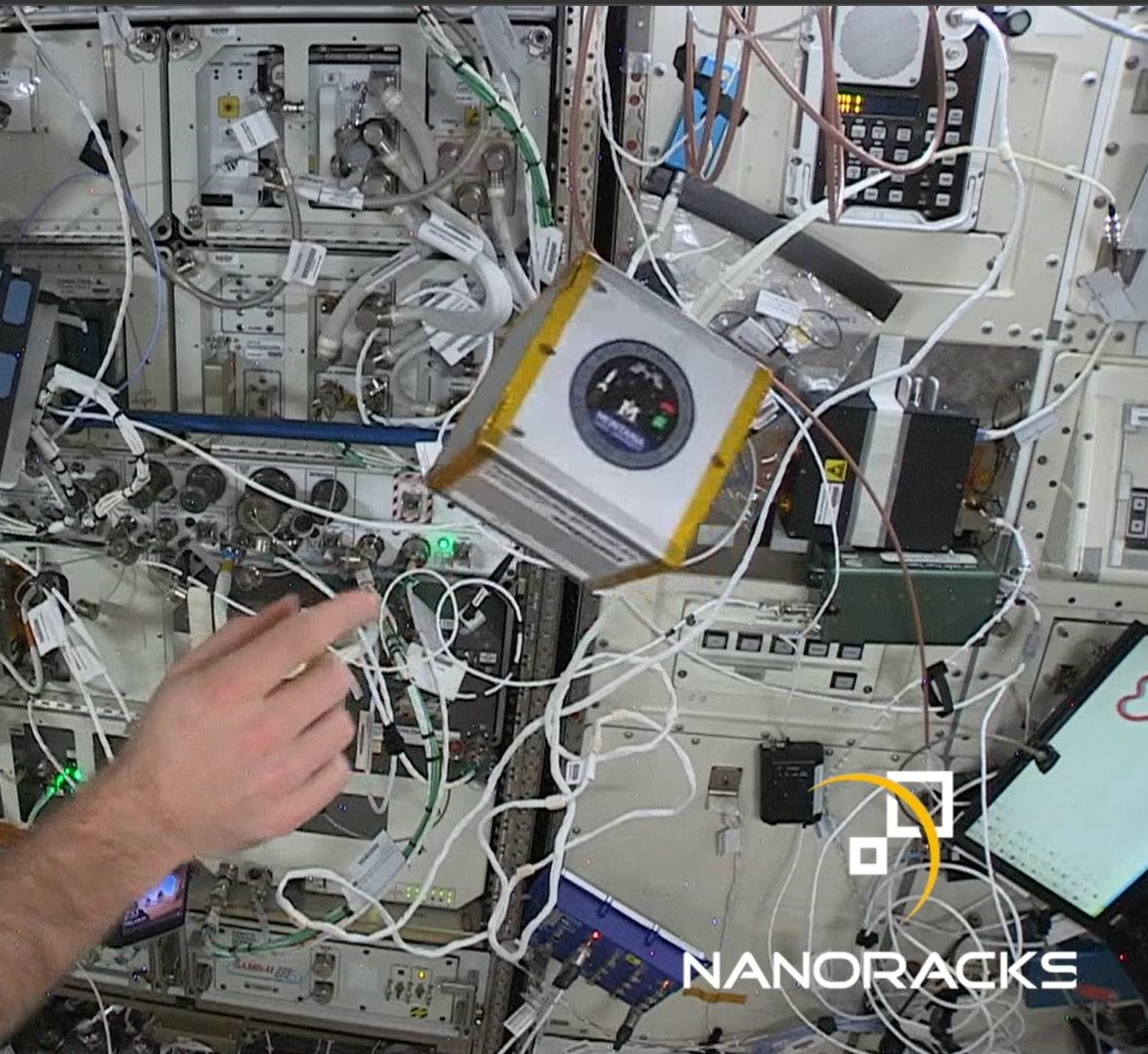 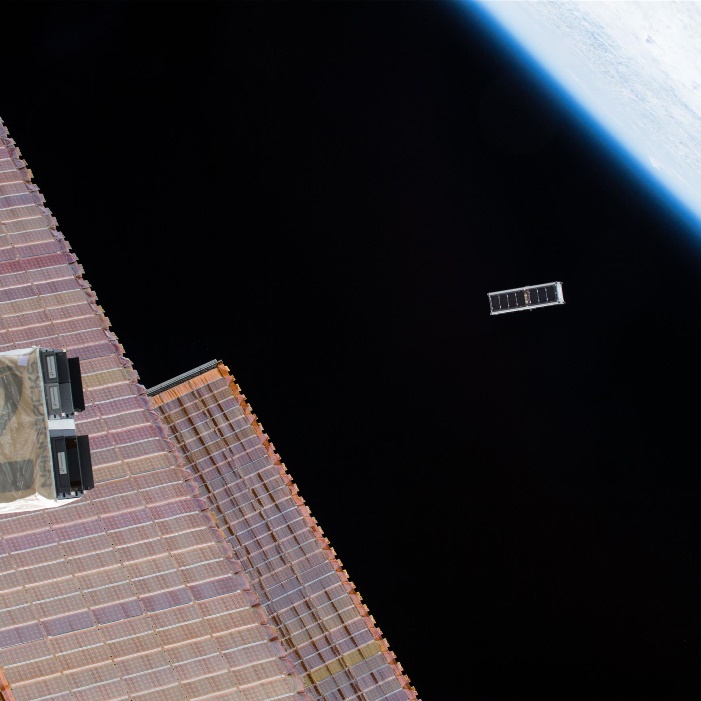 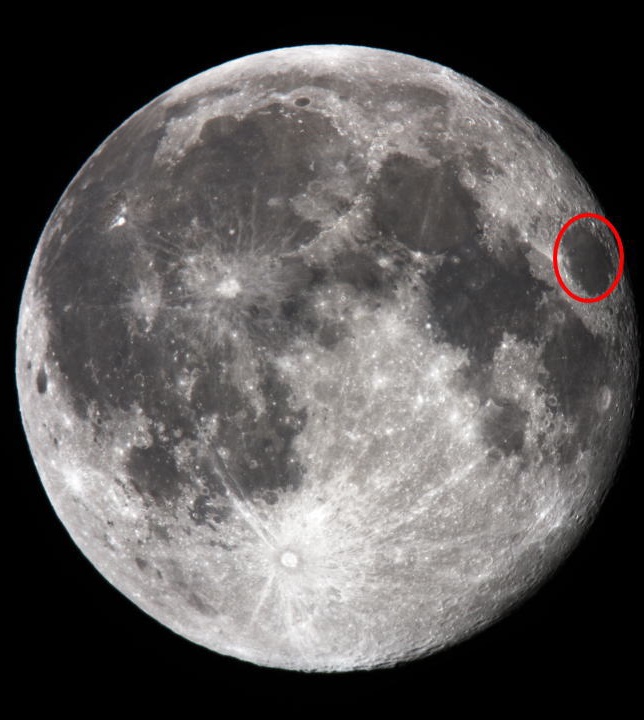 RadPC
RadPC
Hardware Obfuscation to Defeat Malware
CyberShield Conceptwith
Fault-Tolerance
We just need to add a majority voter.
That’s also why we are using a RISC-V CPU architecture.
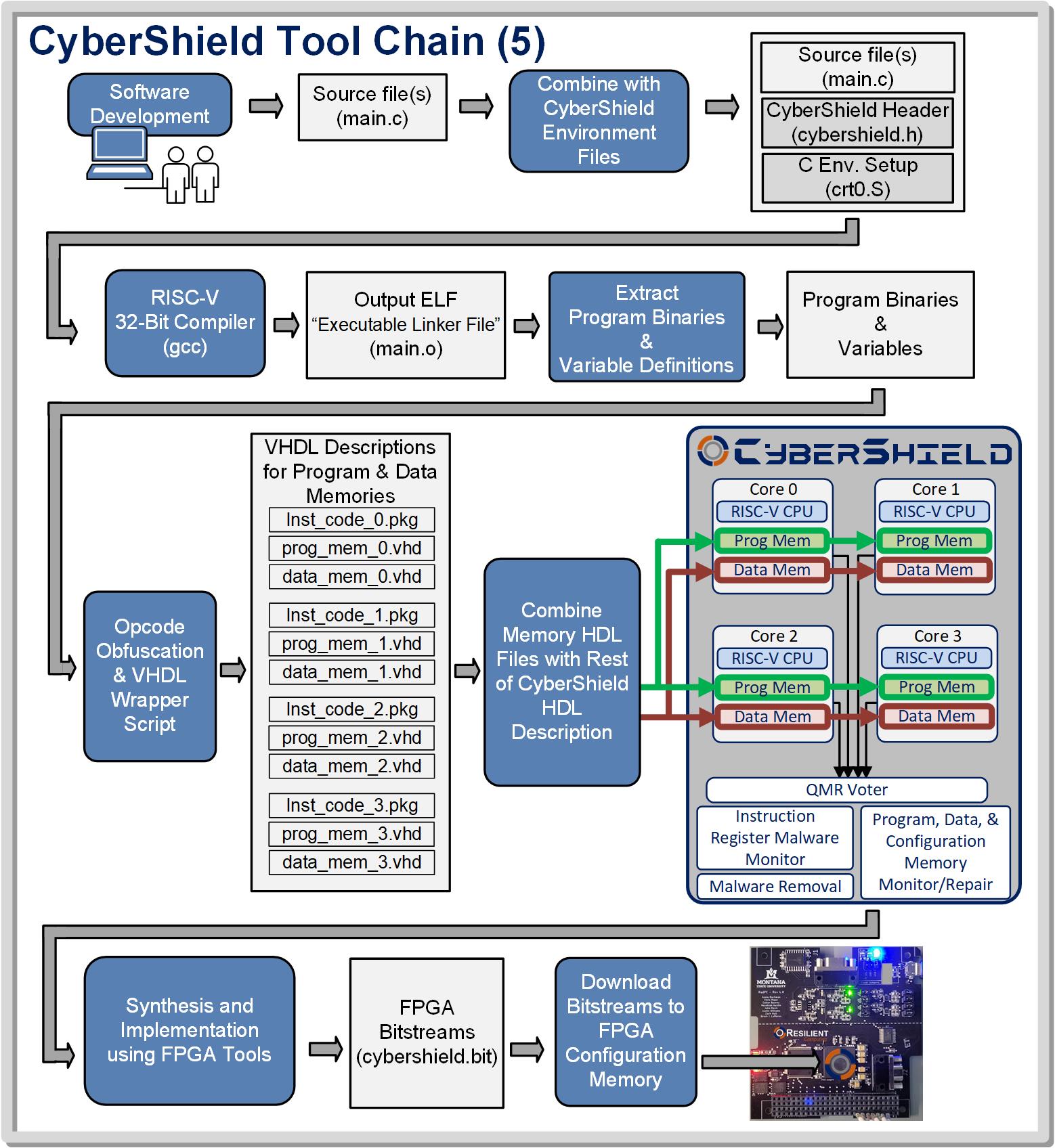 QMR
RV32
DEMO 
of 
Tool Chain
Where we Are, Where we are Going
HDL Description of System
Standard Eclipse Programming Environment Supporting C and Assembly.
VHDL Files
Opcode
Translator
Processor 1
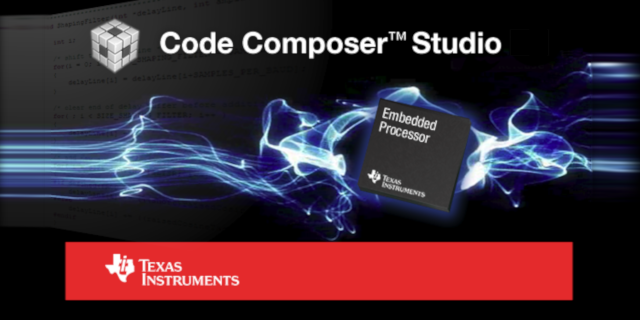 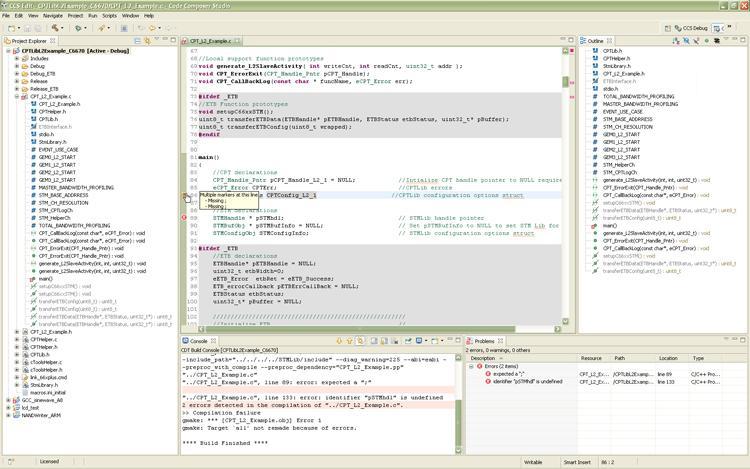 Program Memory 1
Machine Code
(object file)
Source Code(main.c)
Malware Resistant Computer
Compiler
OpCode Def 1
FPGA
Processor Definition
(header file)
FPGA Design Tools
Core 1
Disassembly
Processor 2
Attack
Detect 
Voter
Program Memory 2
Synthesis 
& Implementation
Core 2
OpCode Def 2
Core 3
Targeting a widely-used Microcontroller, the MSP430.  A 16-bit RISC processor.
Opcode Randomization Scheme
Processor 3
Testbed program (main.c) to keep a missile upright
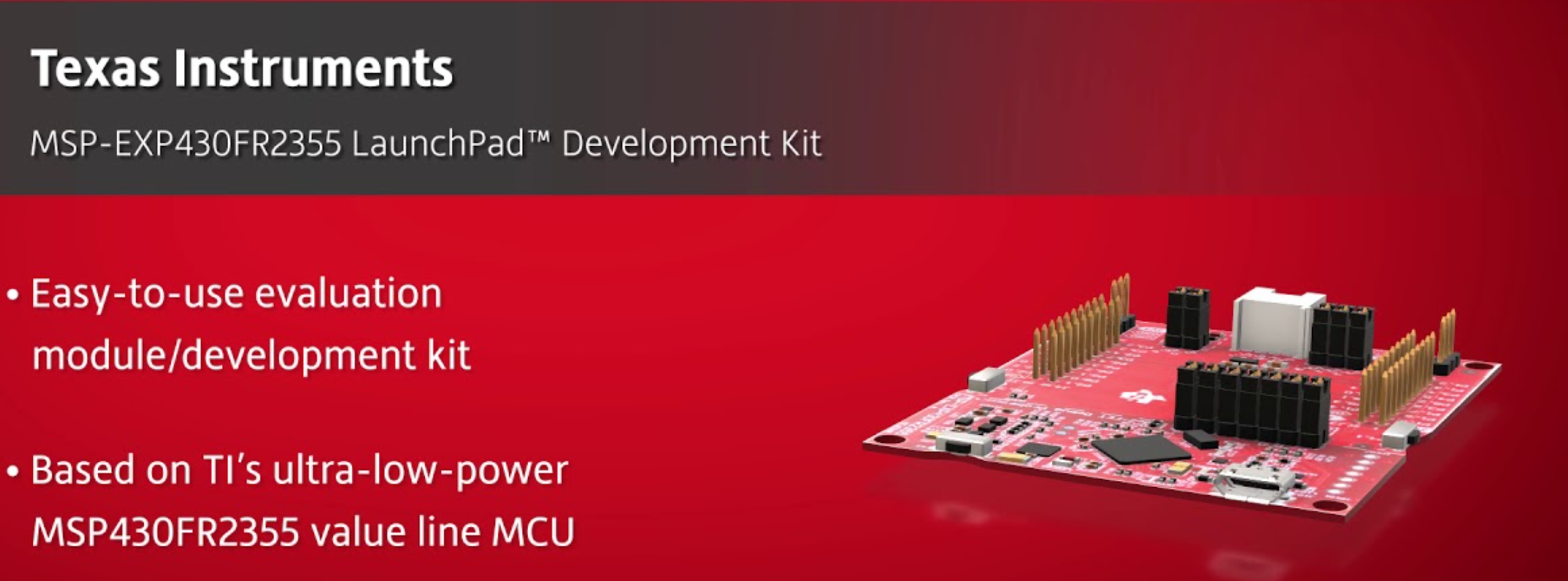 Program Memory 3
OpCode Def 3
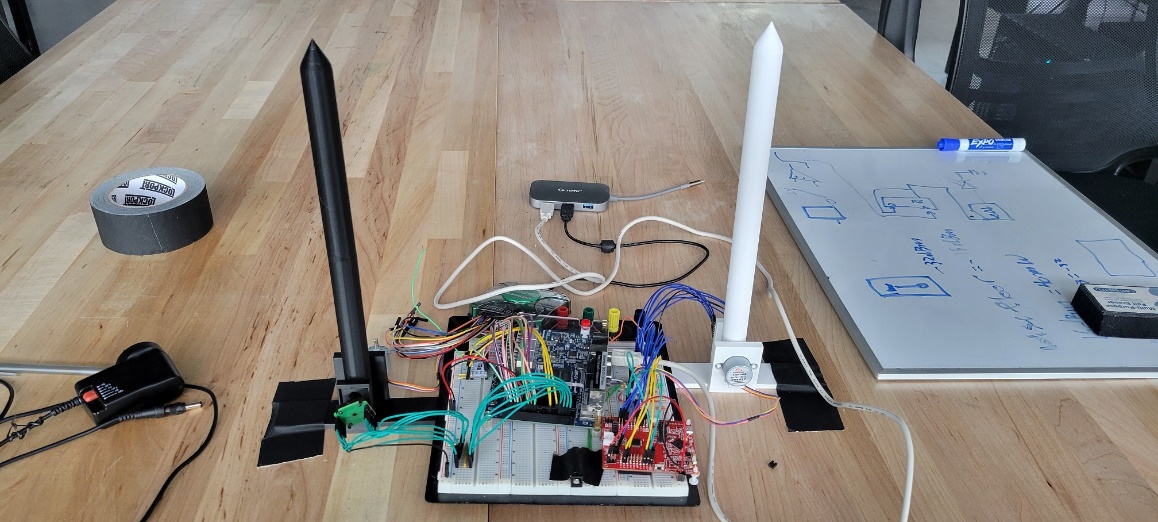 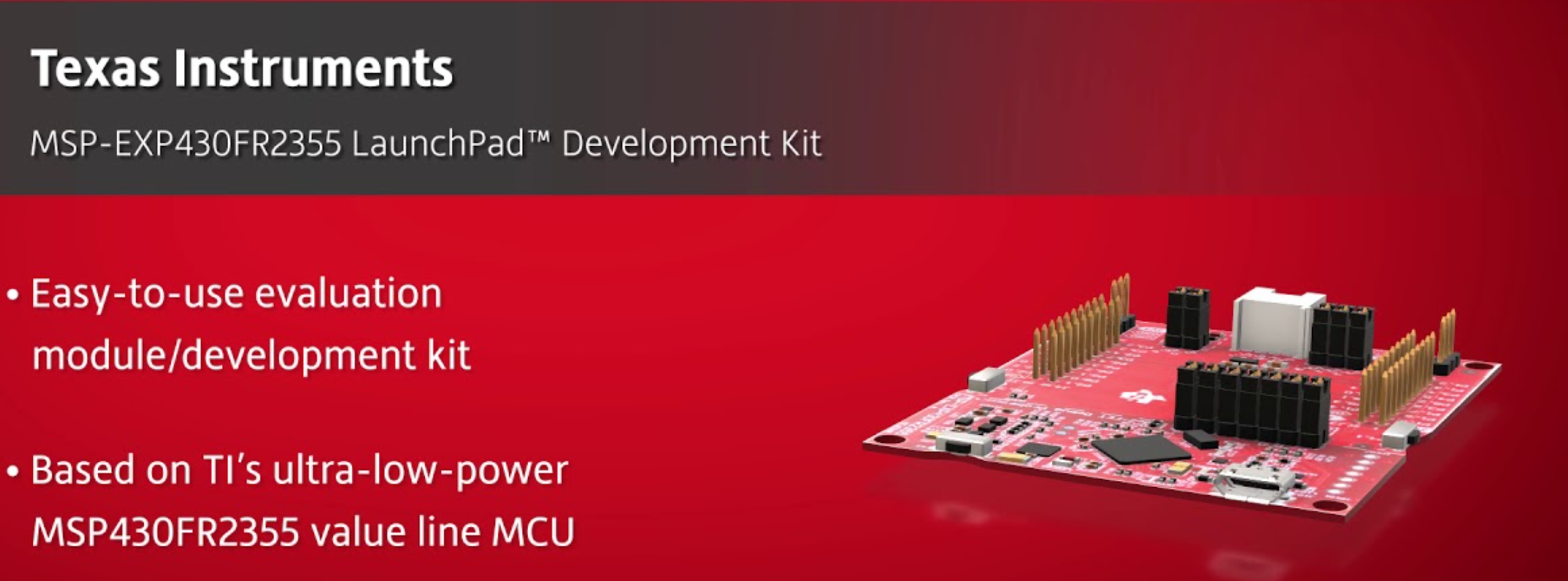 Attack Detect Voter
Where we Are, Where we are Going
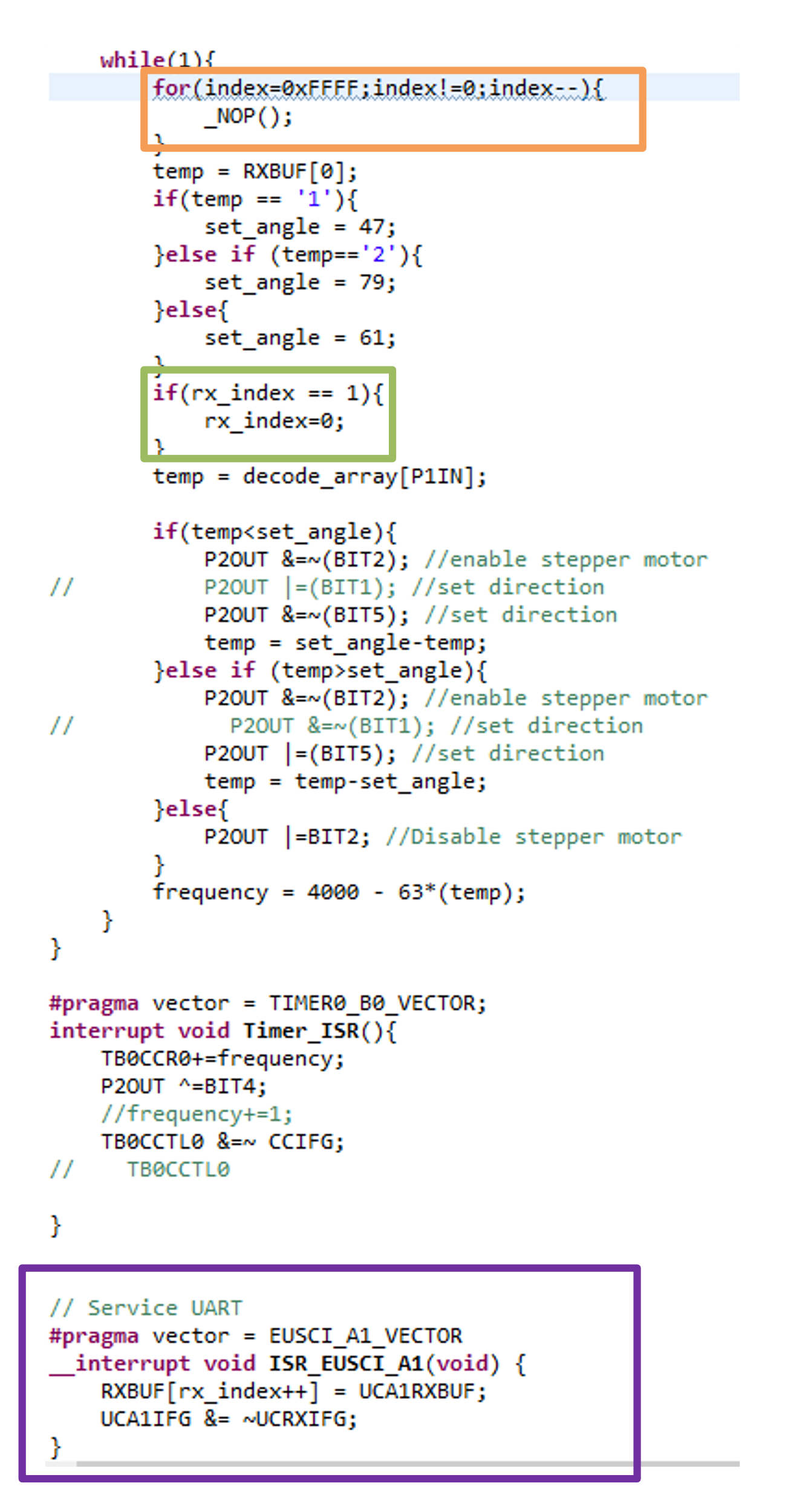 Program Vulnerabilities(Classic Buffer Overflow Attack)
Data Memory
Address
x2000
decode_array
frequency
Global Variables
set_angle
rx_index
RXBUF
index
Stack
Local Variables
x3000
ISR Return Addresses
Where we Are, Where we are Going
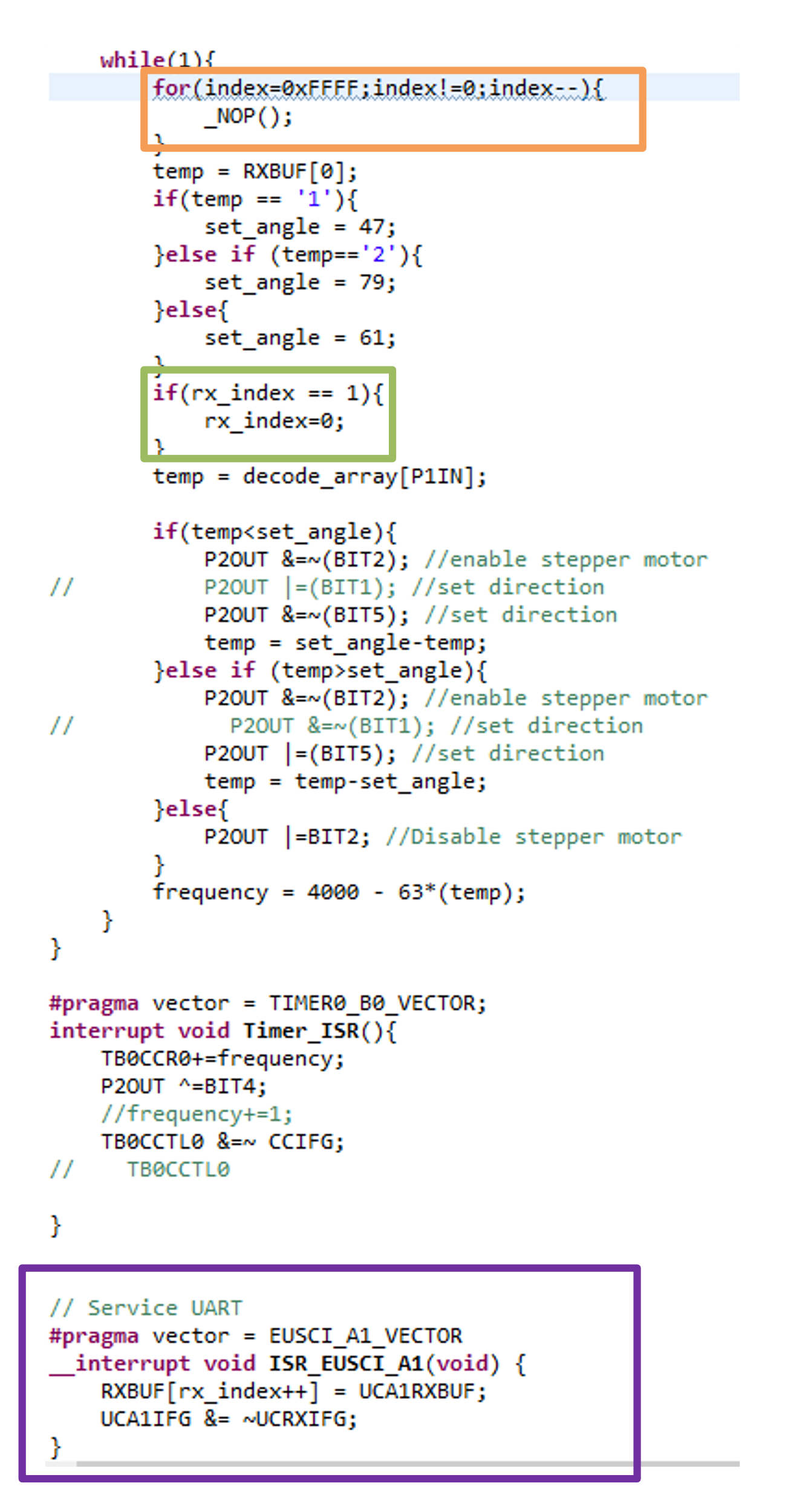 Program Vulnerabilities(Classic Buffer Overflow Attack)
2. But the developer introduced a vulnerability by adding a delay loop in the main program to allow the UART to complete before resetting the input buffer size back to 0.
2. But the developer introduced a vulnerability by adding a delay loop in the main program to allow the UART to complete before resetting the input buffer size back to 0.
2. But the developer introduced a vulnerability by adding a delay loop in the main program to allow the UART to complete before resetting the input buffer size back to 0.
Data Memory
Address
x2000
decode_array
frequency
Global Variables
Bad Set Angle
set_angle
rx_index
3. This allows the attacker to stream in malicious code and replace the correct ISR return address.
RXBUF
NOP
NOP
index
NOP
Malware
Malware
Malware
Stack
Malware
NOP
NOP
1. When user sends new setpoint over UART, an IRQ triggers, stacks return address, and retrieves new value for RXBUF.
NOP
Local Variables
x3000
ISR Return Addresses
New ISR Return Addr
Where we Are, Where we are Going
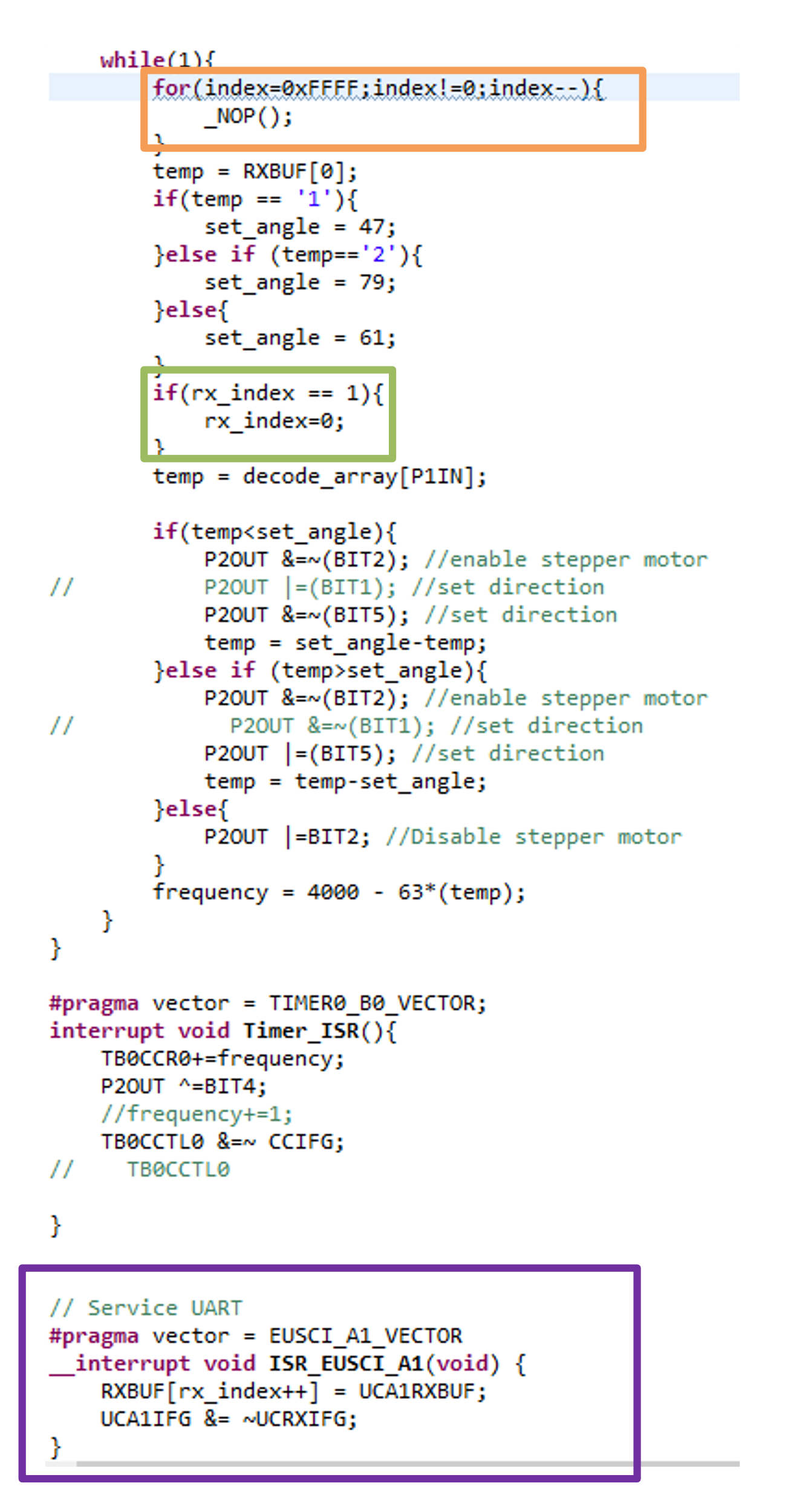 Program Vulnerabilities(Classic Buffer Overflow Attack)
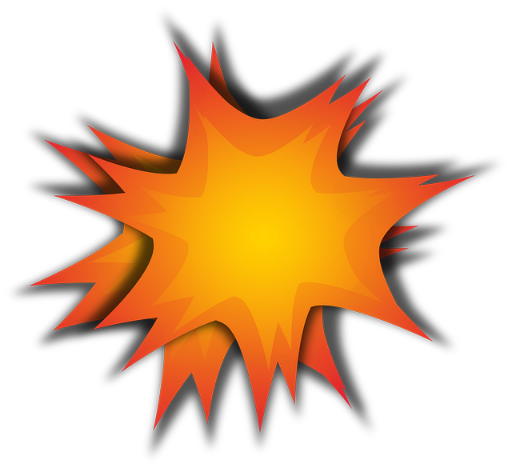 2. But the developer introduced a vulnerability by adding a delay loop in the main program to allow the UART to complete before resetting the input buffer size back to 0.
2. But the developer introduced a vulnerability by adding a delay loop in the main program to allow the UART to complete before resetting the input buffer size back to 0.
2. But the developer introduced a vulnerability by adding a delay loop in the main program to allow the UART to complete before resetting the input buffer size back to 0.
Data Memory
Address
x2000
decode_array
frequency
Global Variables
Bad Set Angle
set_angle
rx_index
3. This allows the attacker to stream in malicious code and replace the correct ISR return address.
RXBUF
NOP
NOP
index
NOP
Malware
Malware
Malware
Stack
Malware
NOP
NOP
1. When user sends new setpoint over UART, an IRQ triggers, stacks return address, and retrieves new value for RXBUF.
NOP
Local Variables
x3000
ISR Return Addresses
New ISR Return Addr
Where we Are, Where we are Going
Get the 4MR Version of CyberShield to “Operate Under Attack”
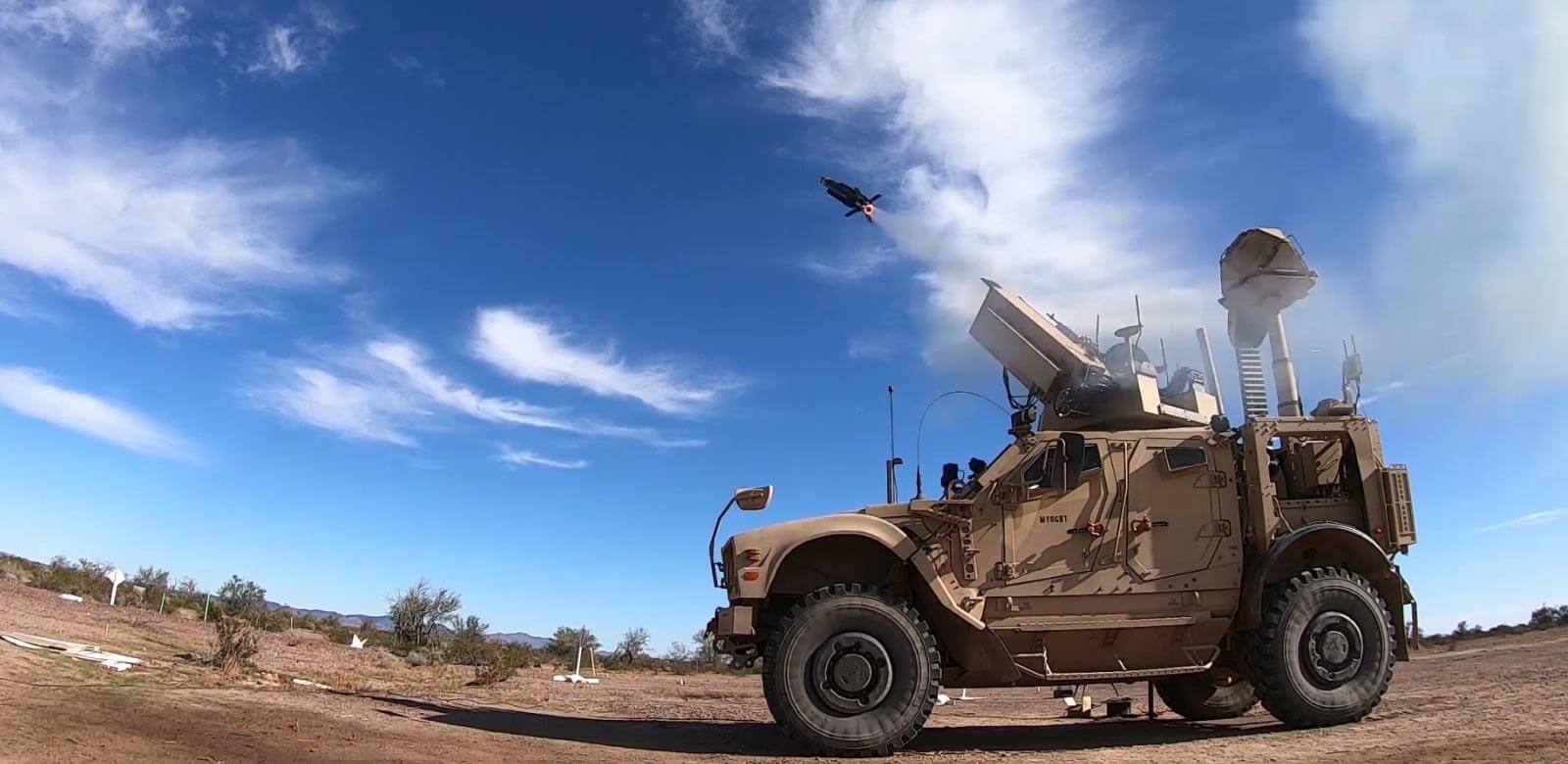 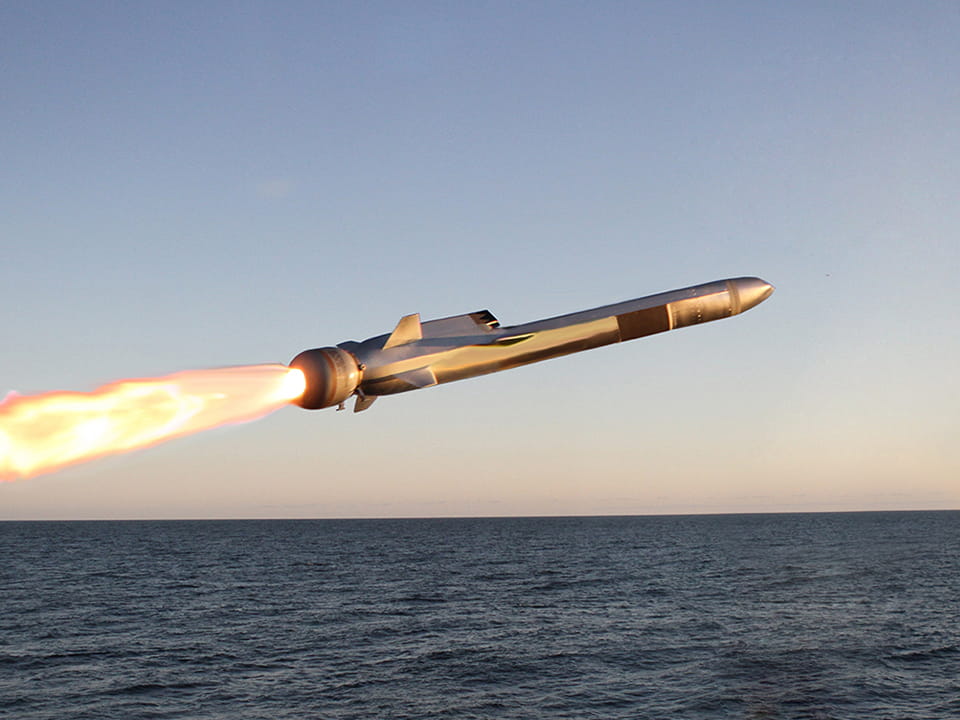 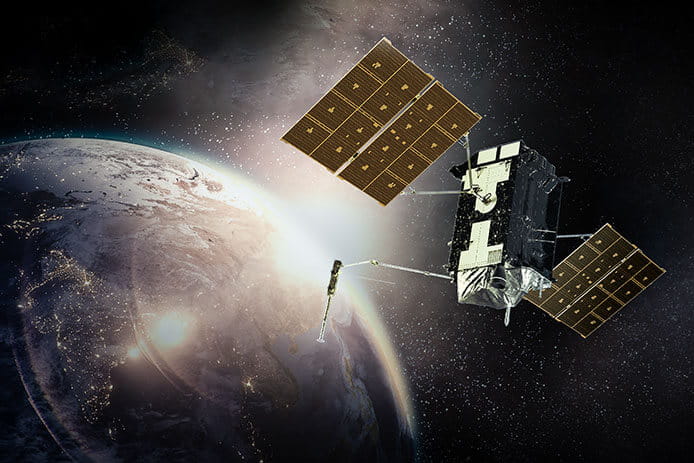 USA (RMD Patriot)
Missiles (RMD Patriot)
UAS (RIS GPS OCX)
Shuttle Flight Computer (4MR)
A Story of the CyberShield History
Get the 4MR Version of CyberShield to “Operate Under Attack”
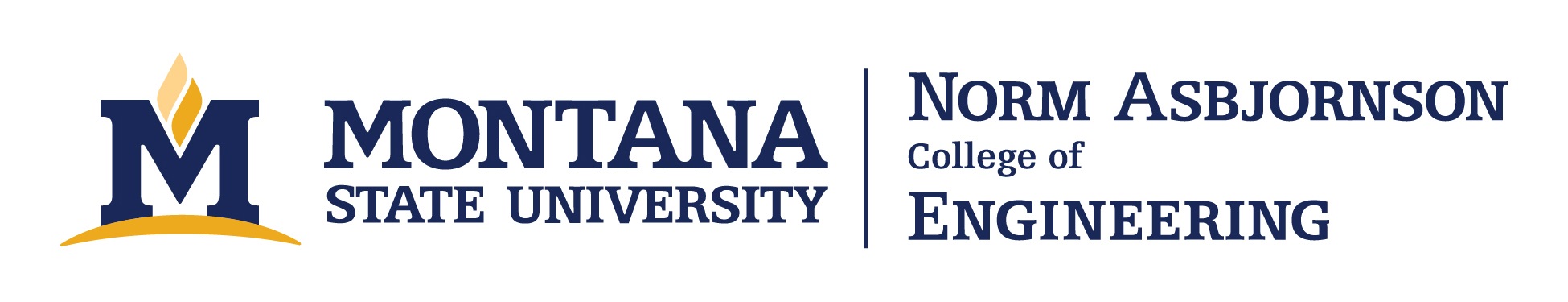 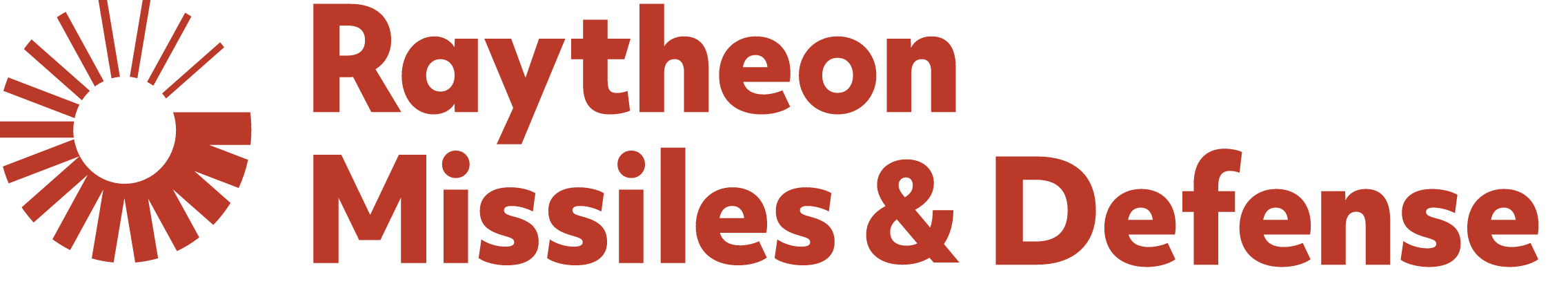 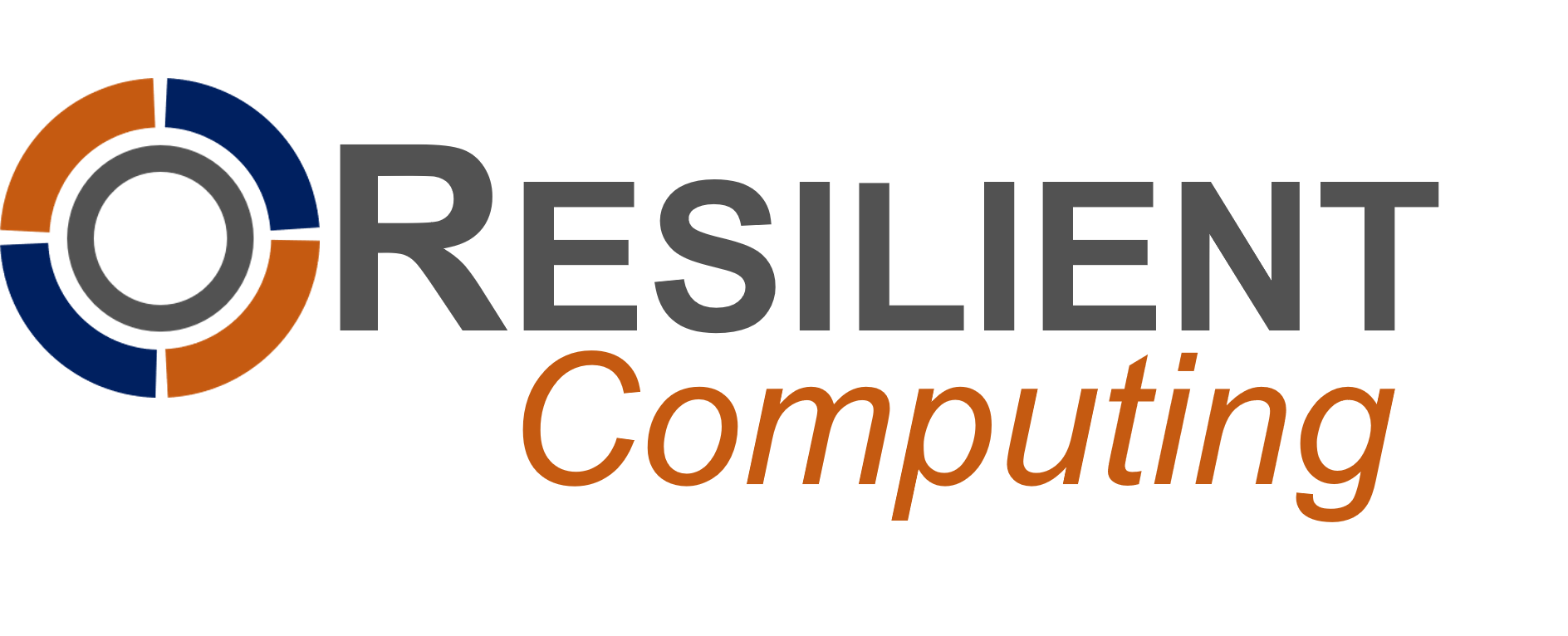 Shuttle Flight Computer (4MR)
Questions
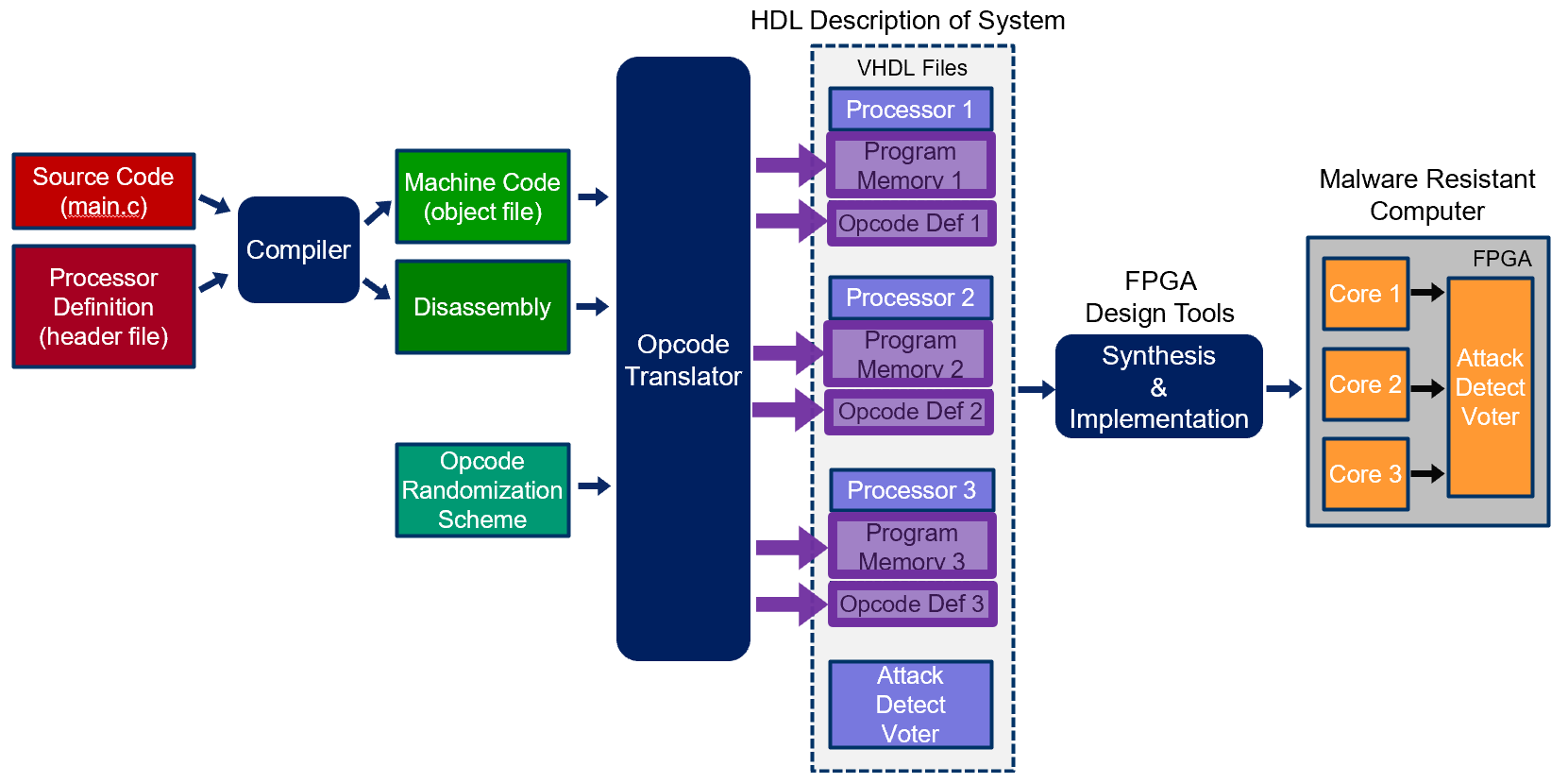 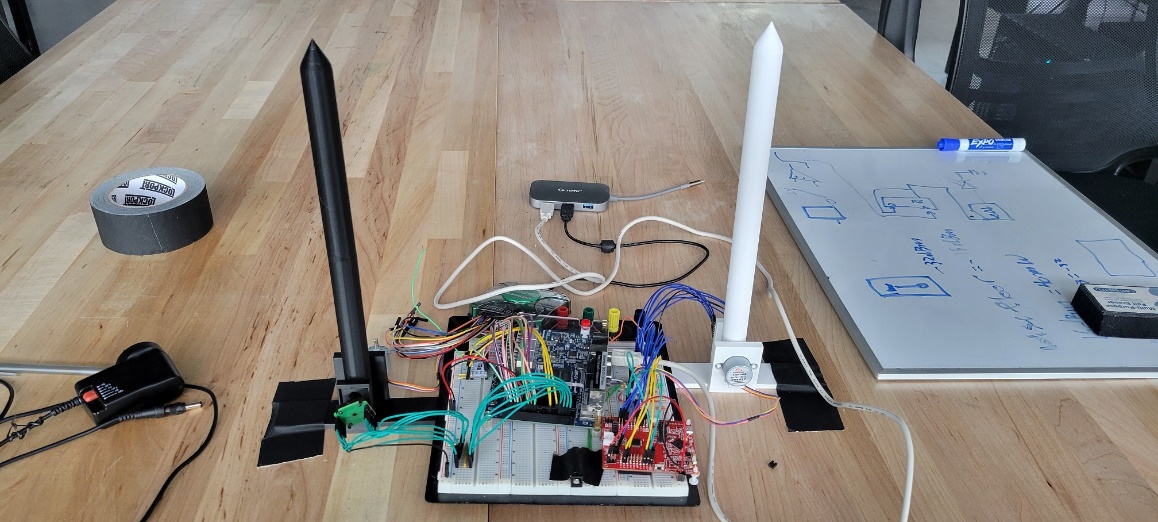